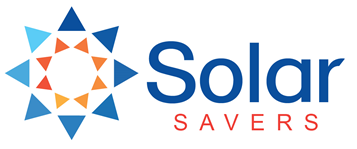 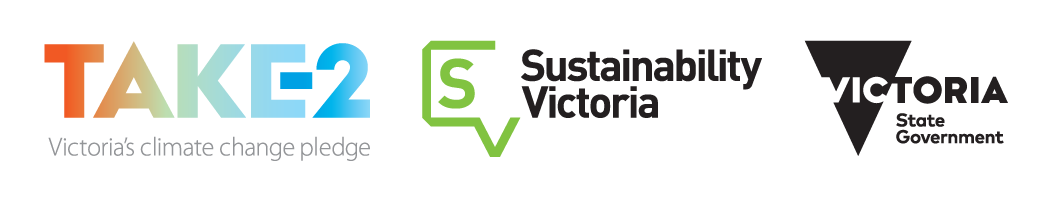 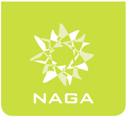 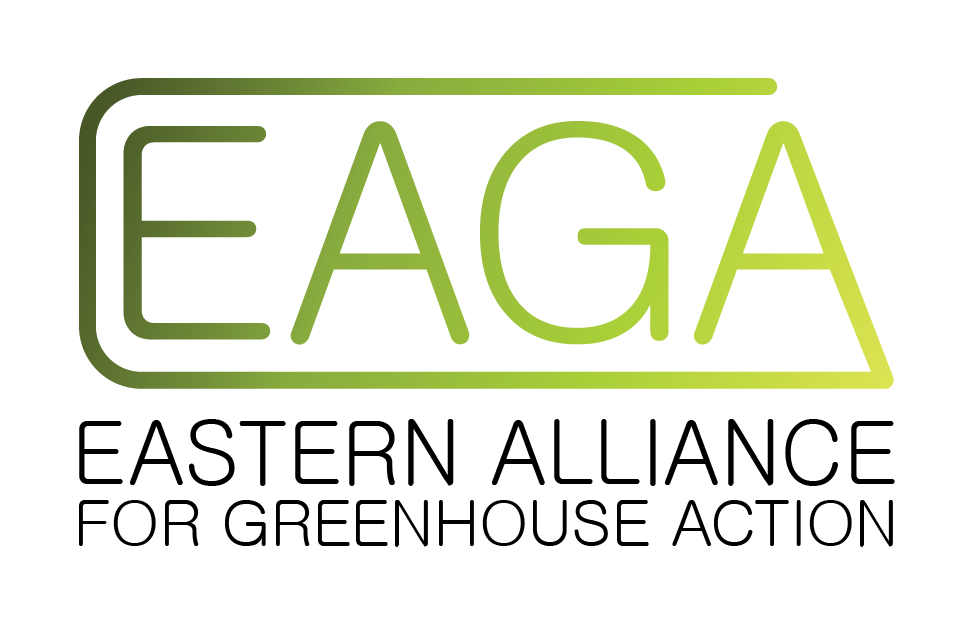 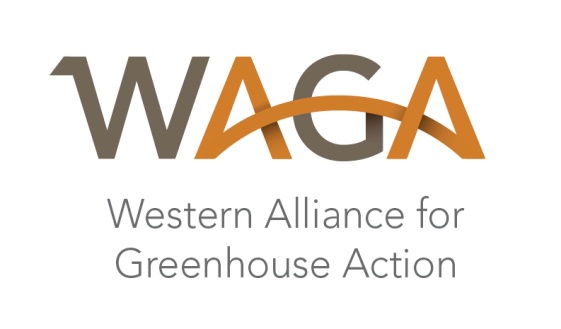 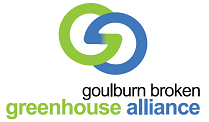 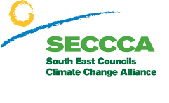 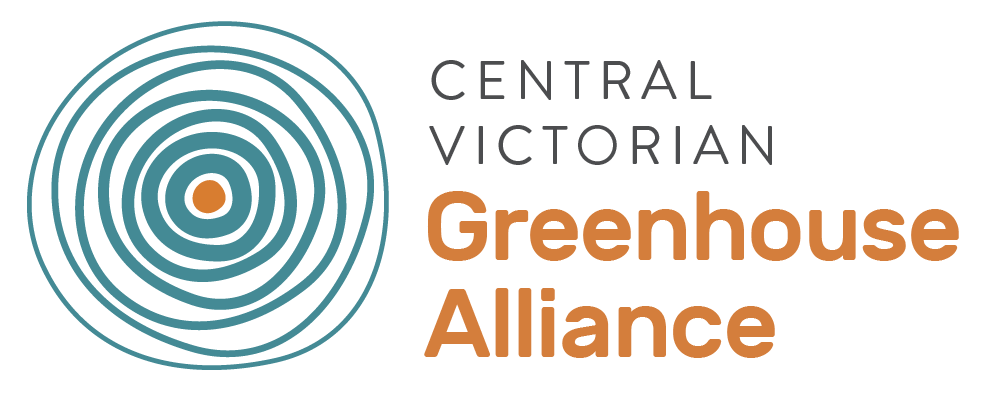 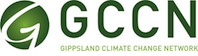 Dianne
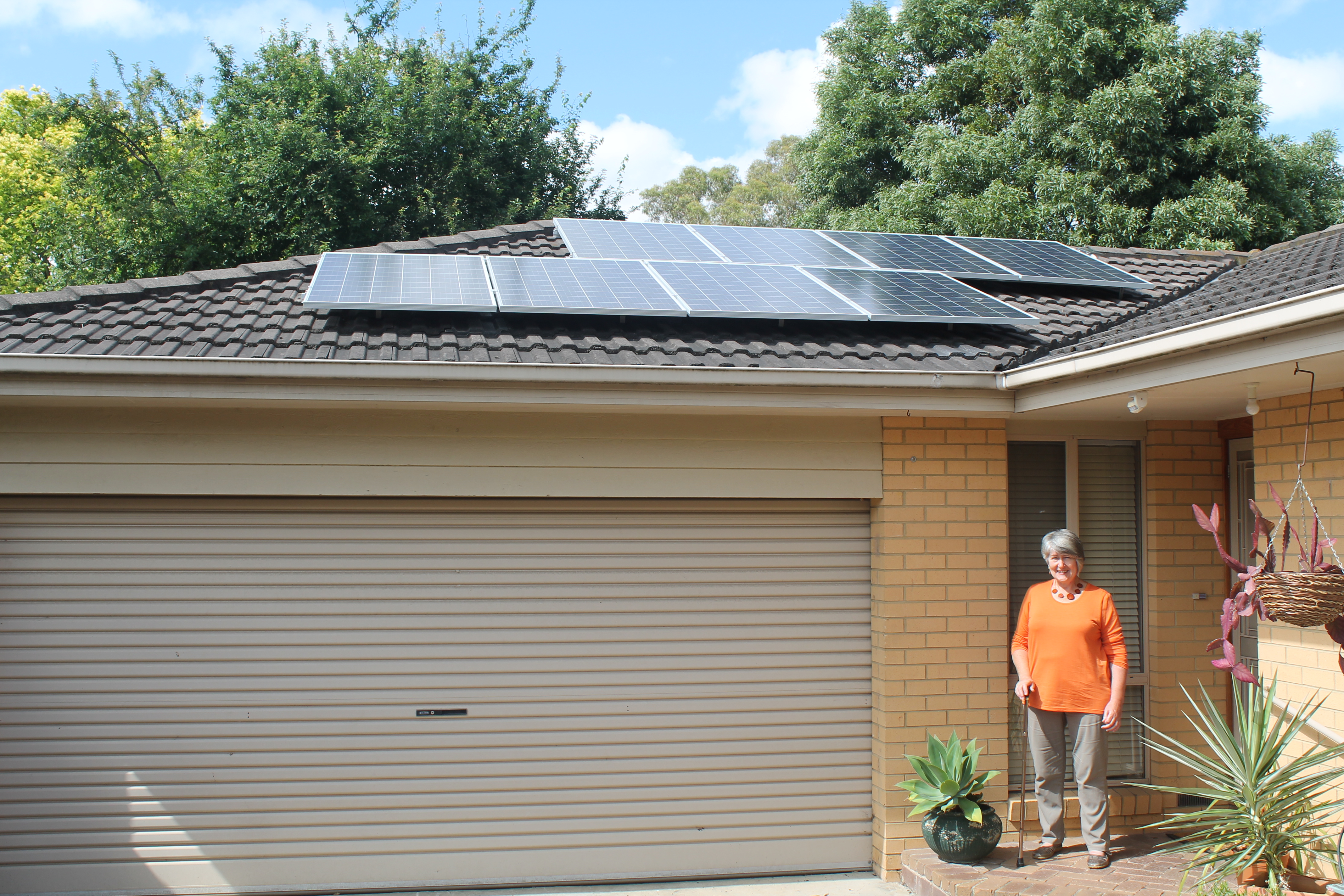 “Solar is a great idea…”
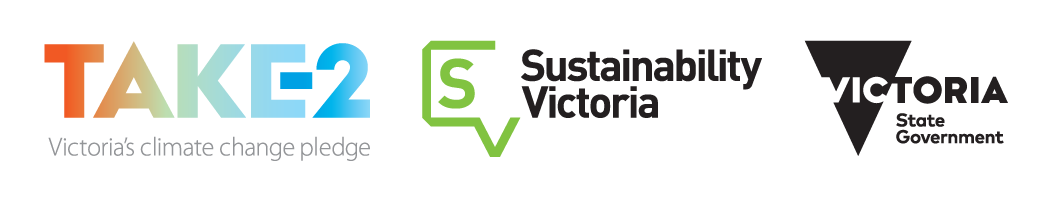 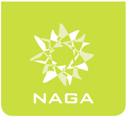 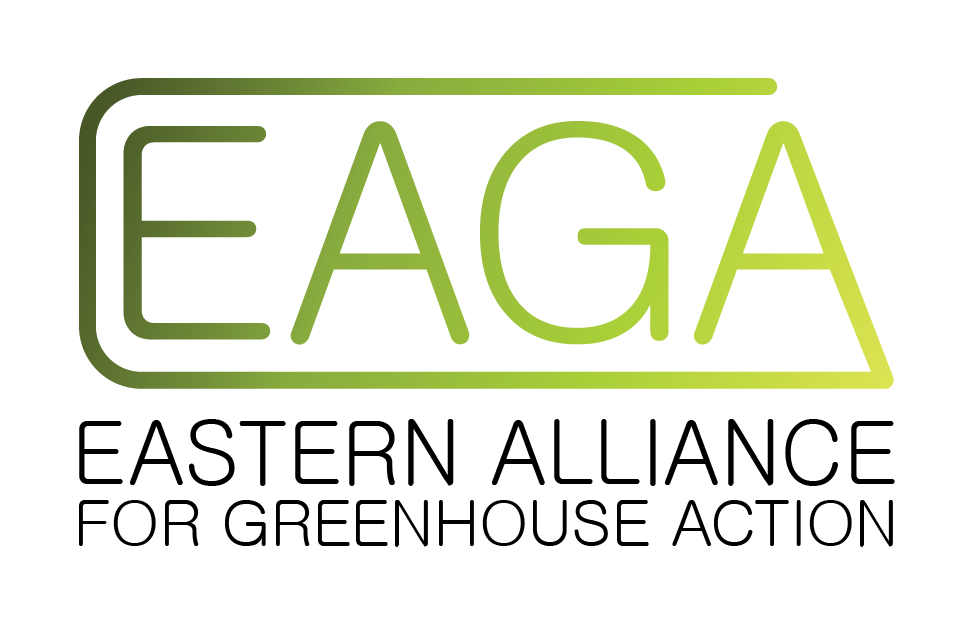 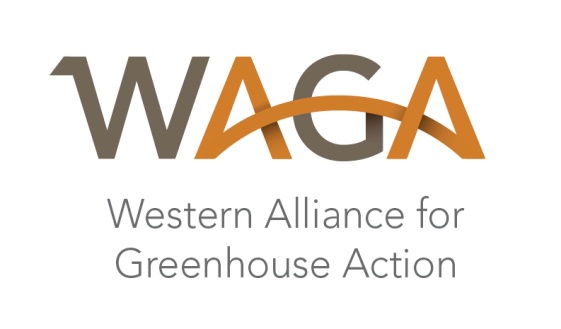 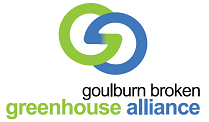 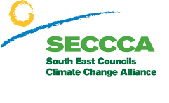 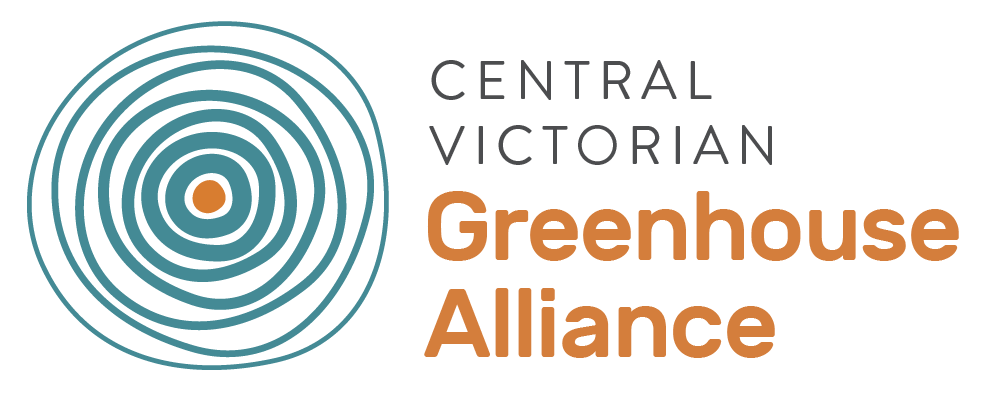 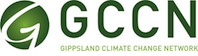 “But I don’t…”
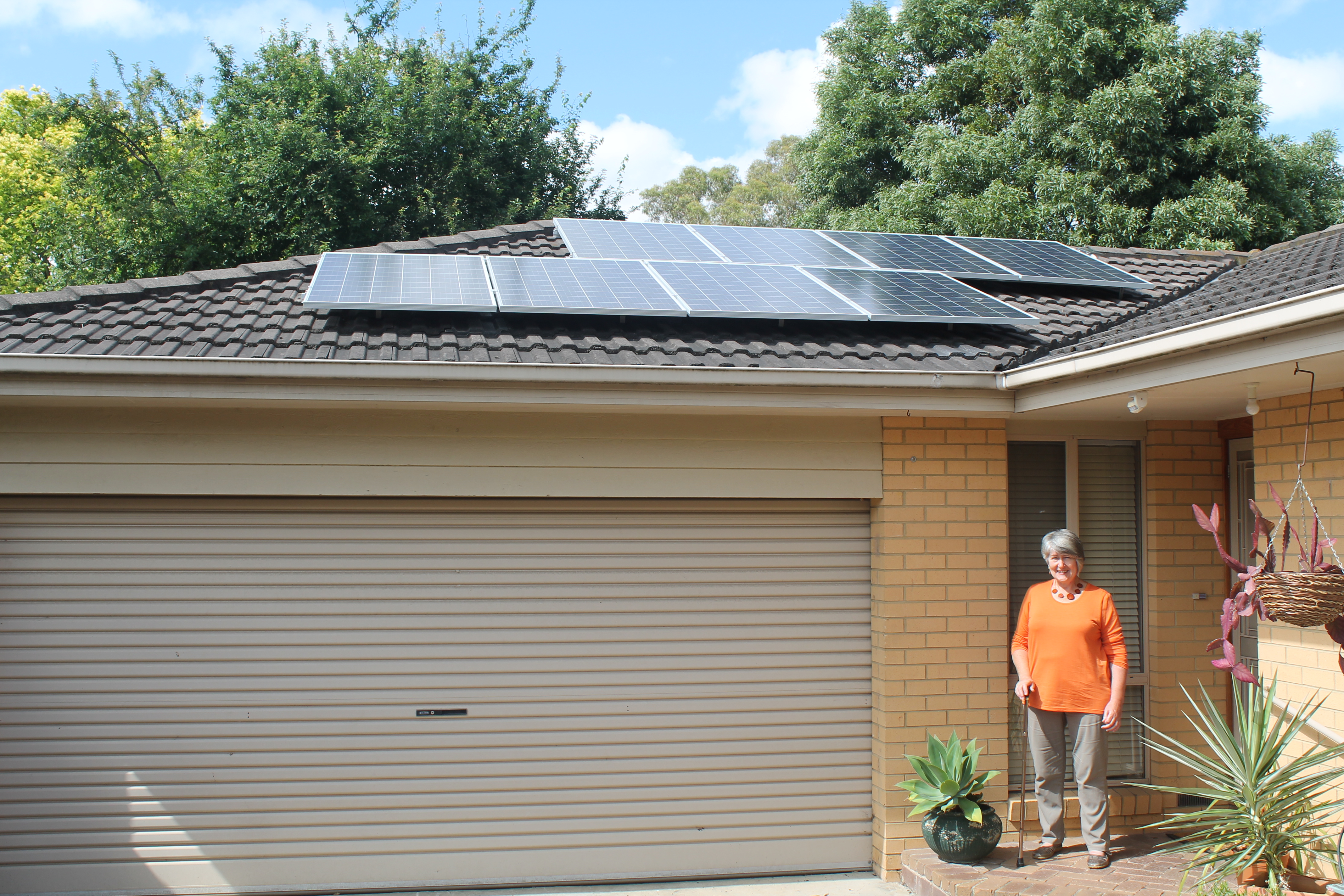 have spare cash 
know which system to get 
know who to trust
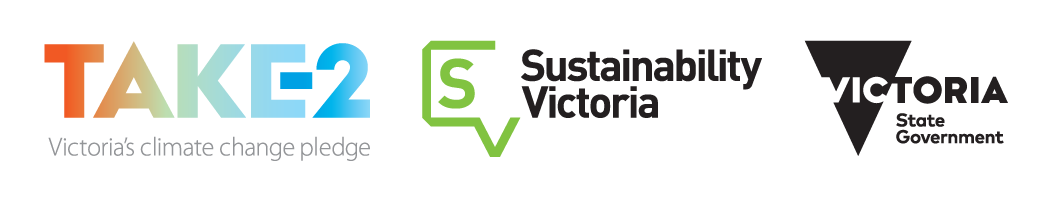 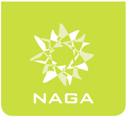 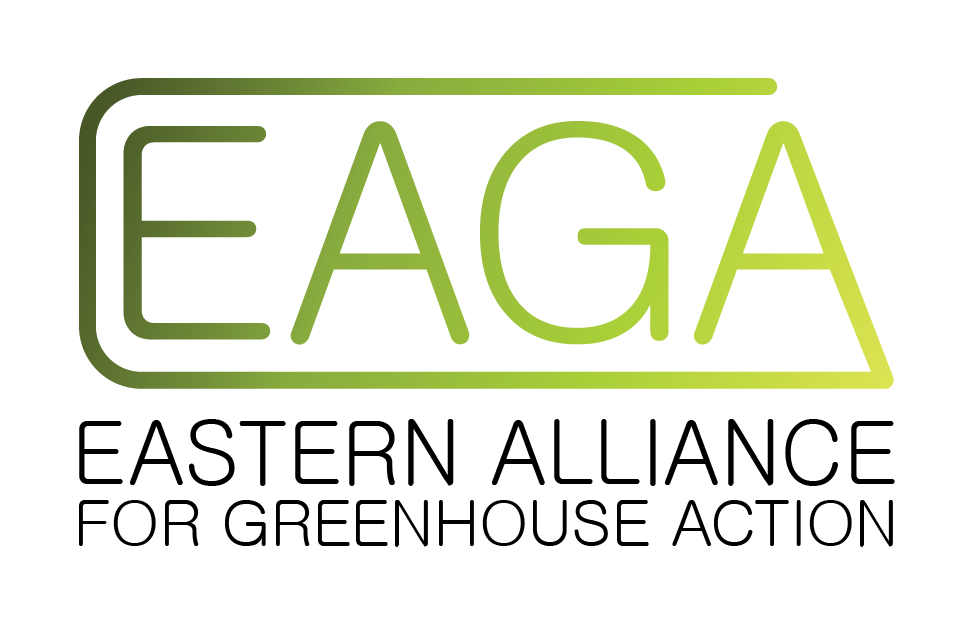 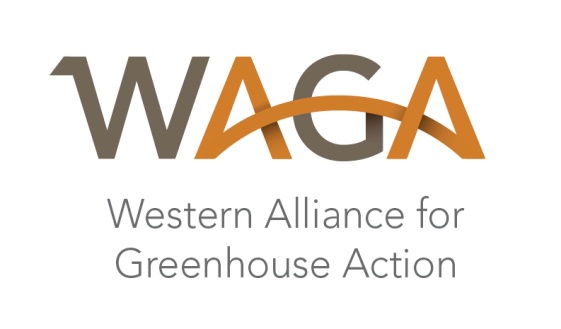 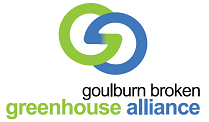 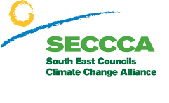 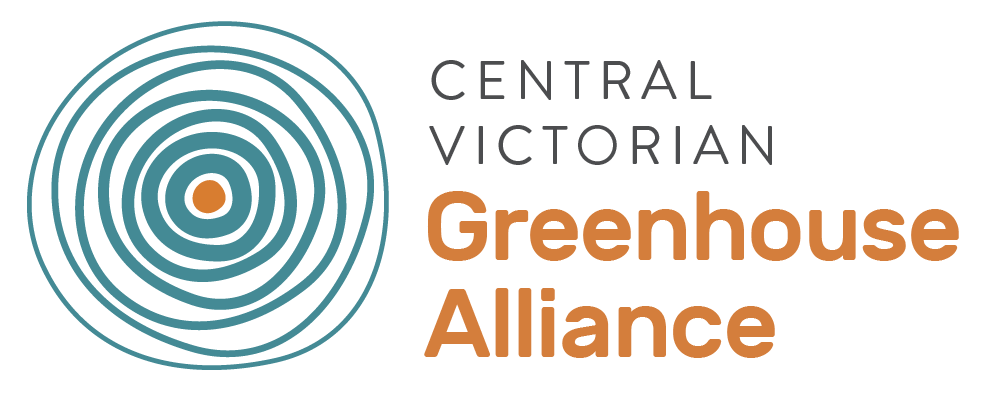 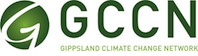 Removing
Barriers
Financial
Information
Trust
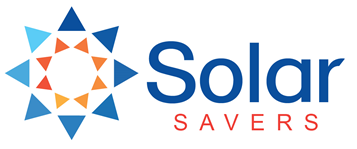 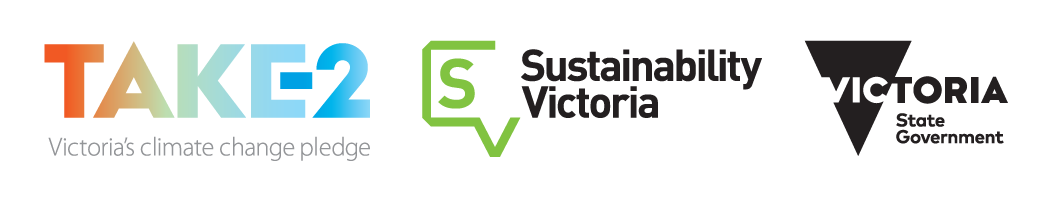 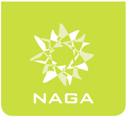 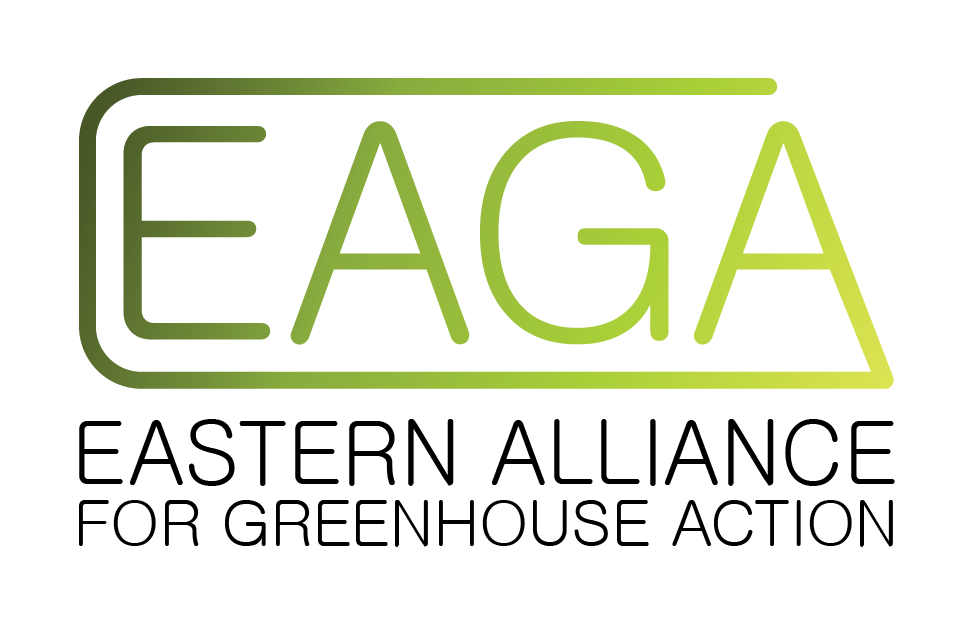 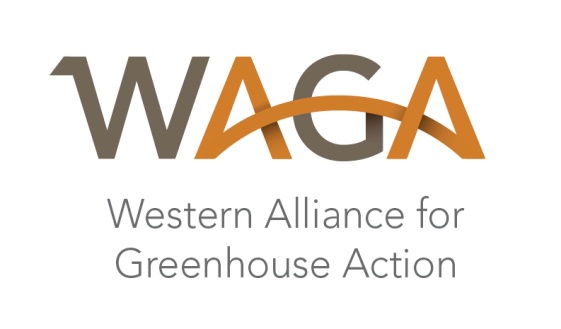 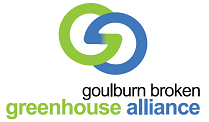 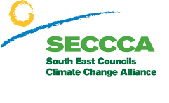 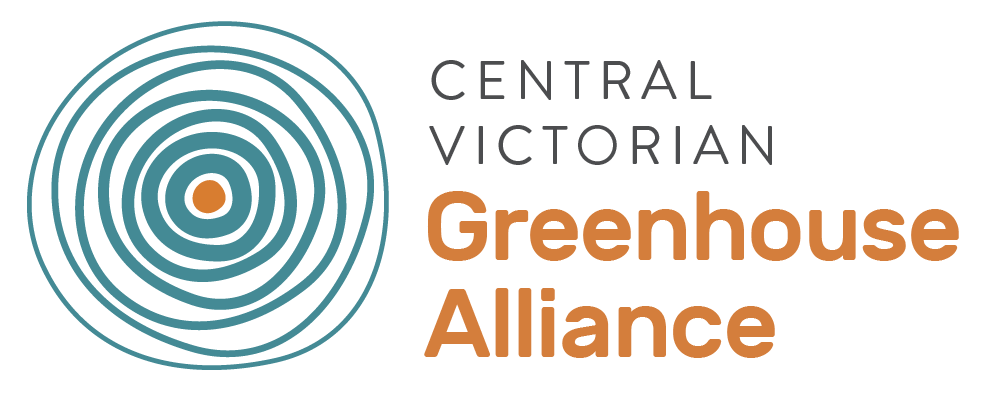 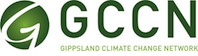 Removing Barriers
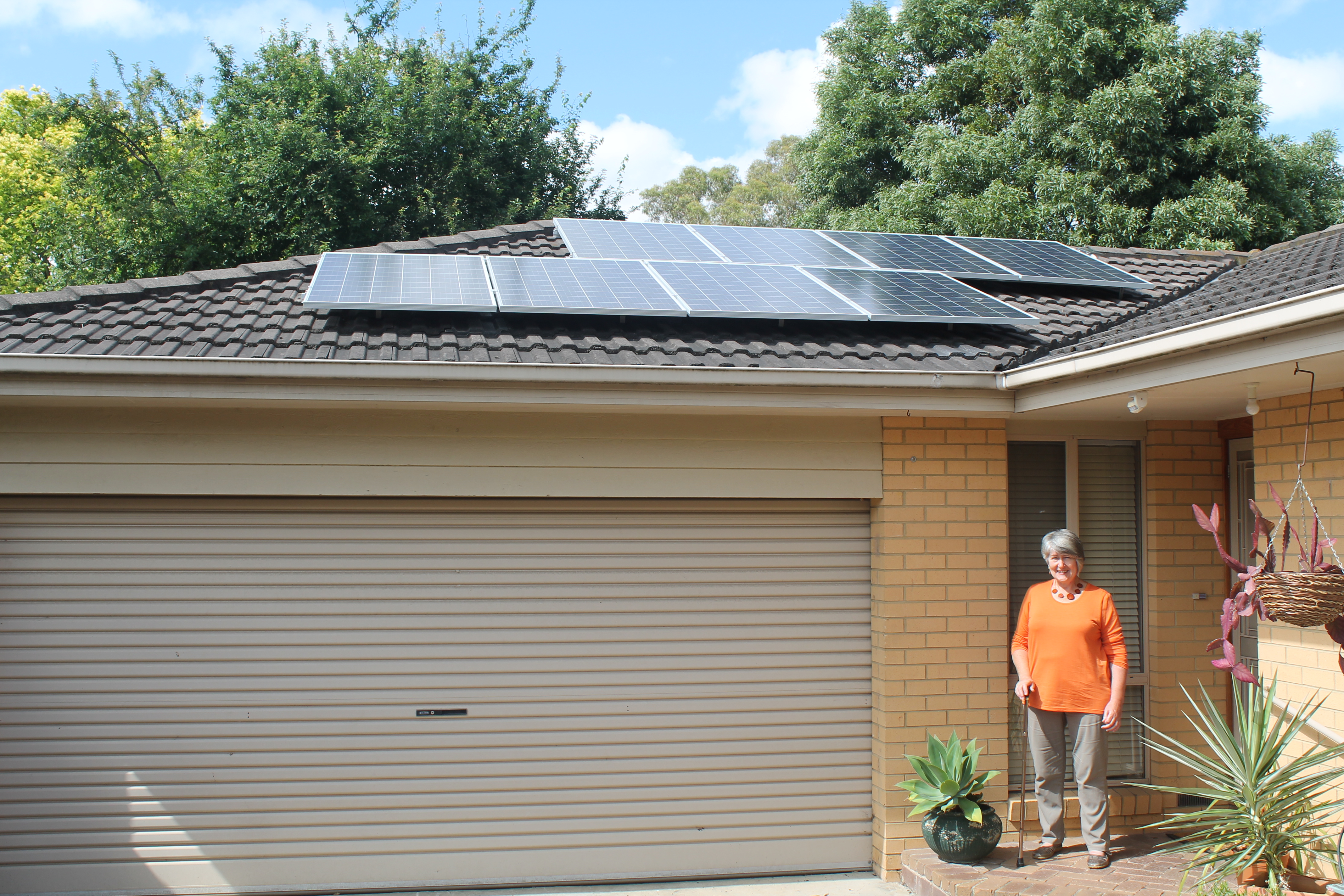 Financial
Low interest (4.75%) bank loan
Council rates loan (0%)
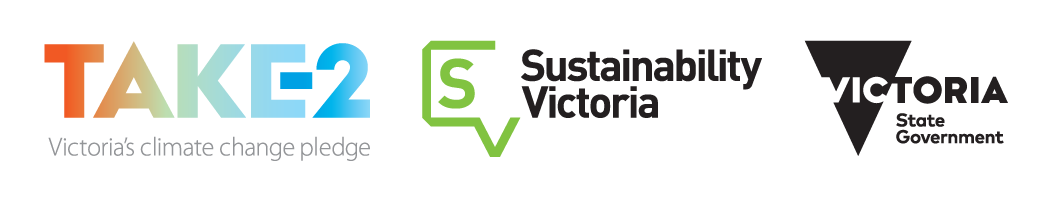 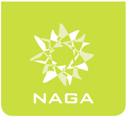 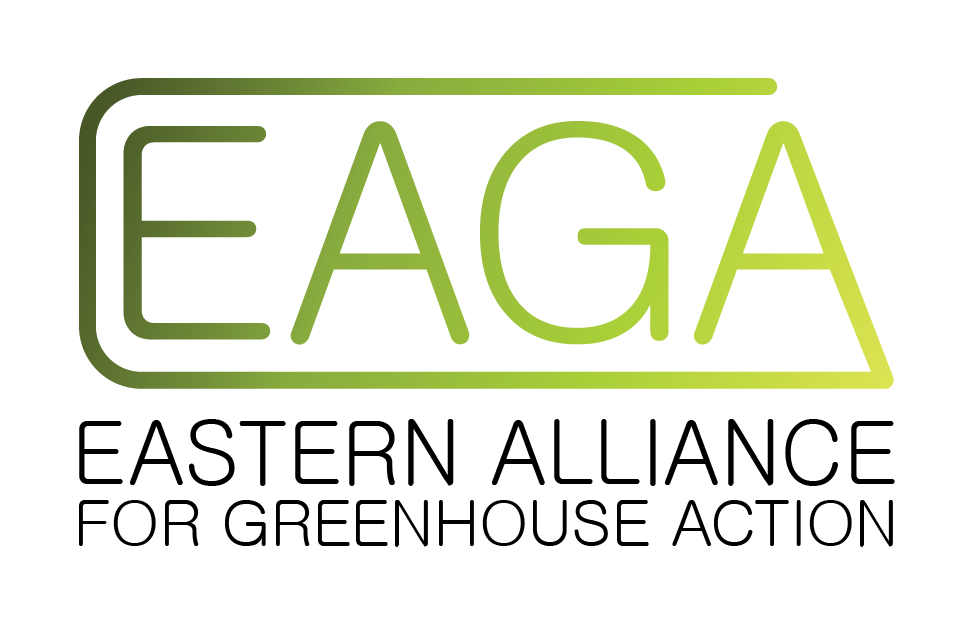 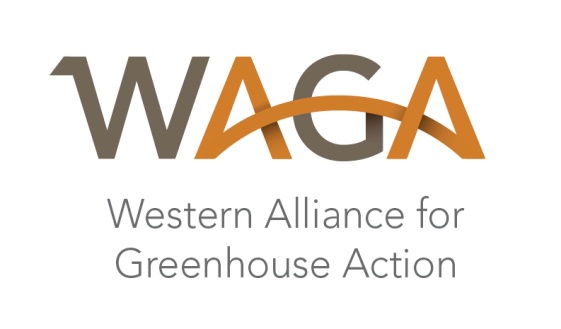 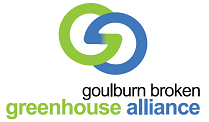 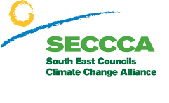 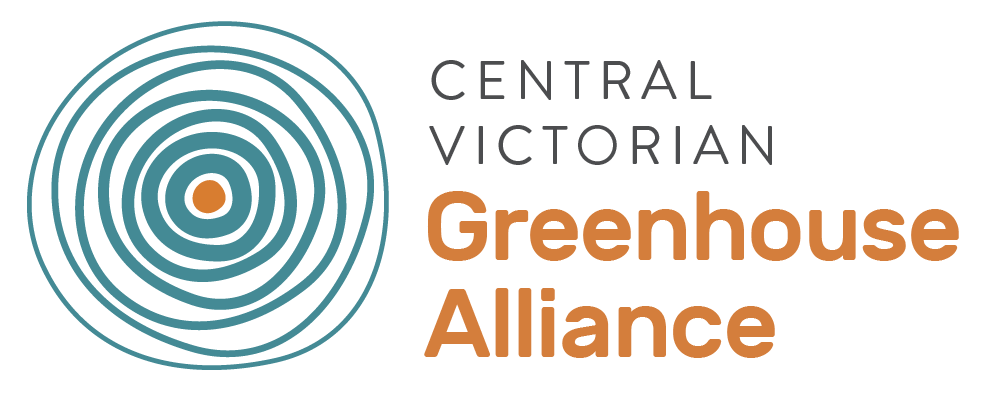 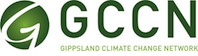 [Speaker Notes: Loan attached to property – peace of mind for Dianne that if she left the property the loan wouldn’t follow and peace of mind for the council that they could recover the full amount of the loan]
Removing Barriers
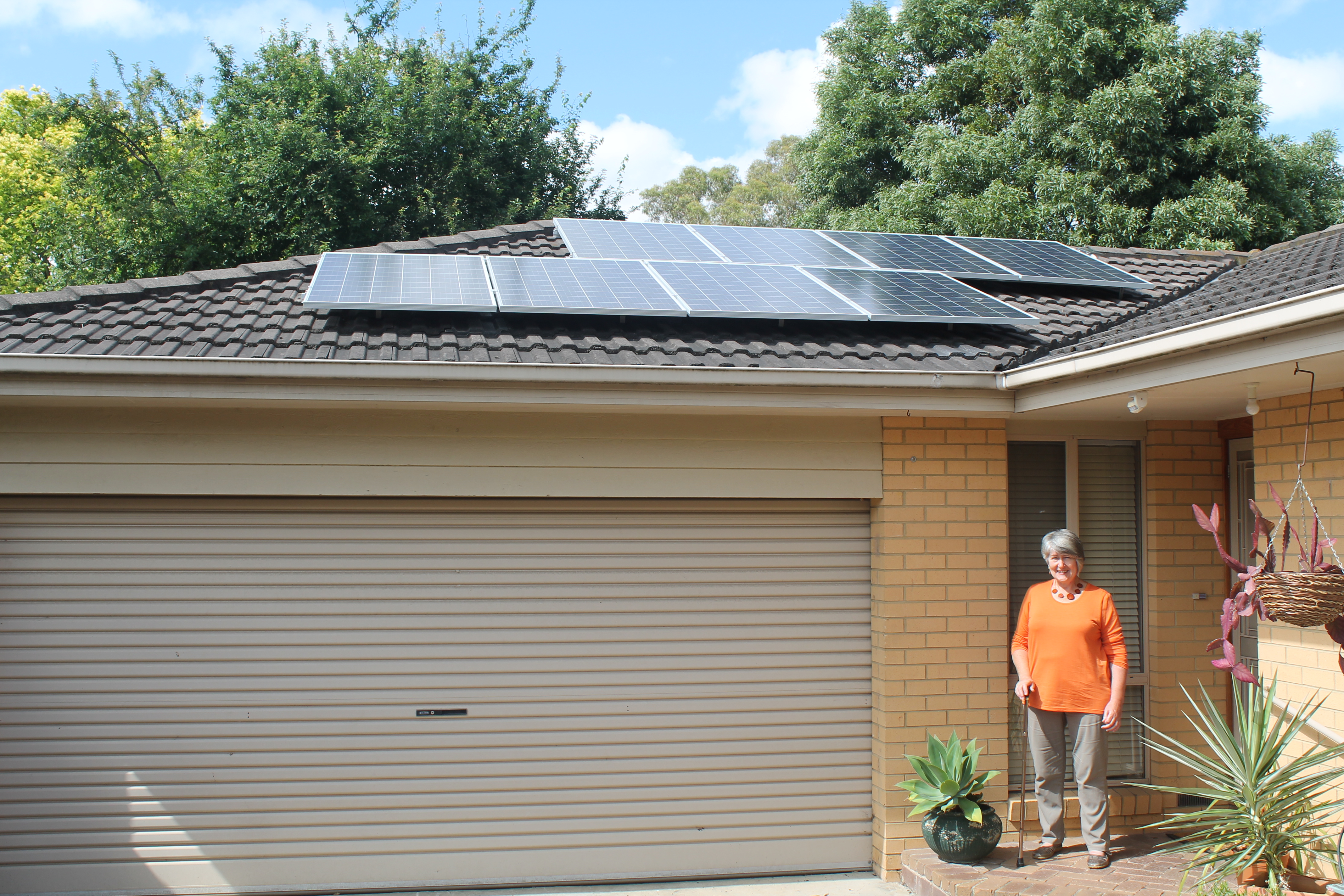 Financial
Low interest (4.75%) bank loan
Council rates loan (0%)
- 10% GST saving 
- Loan attached to property
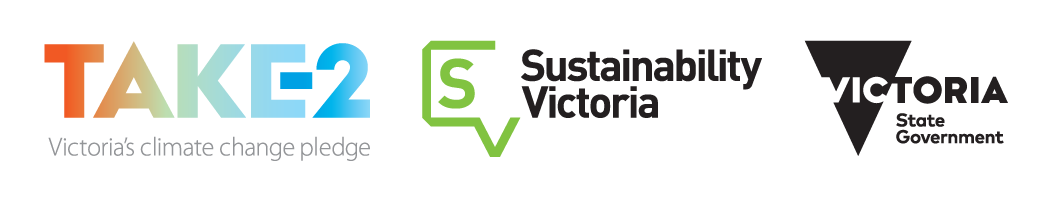 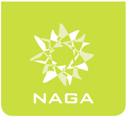 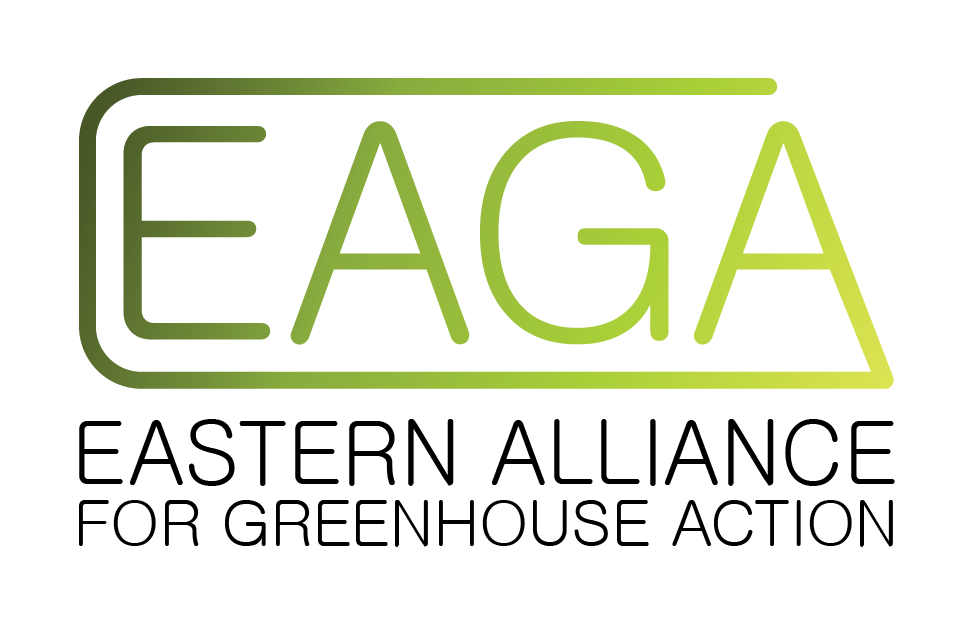 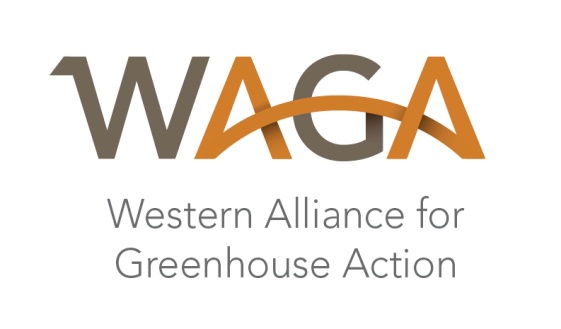 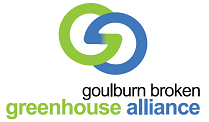 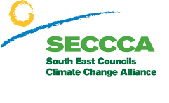 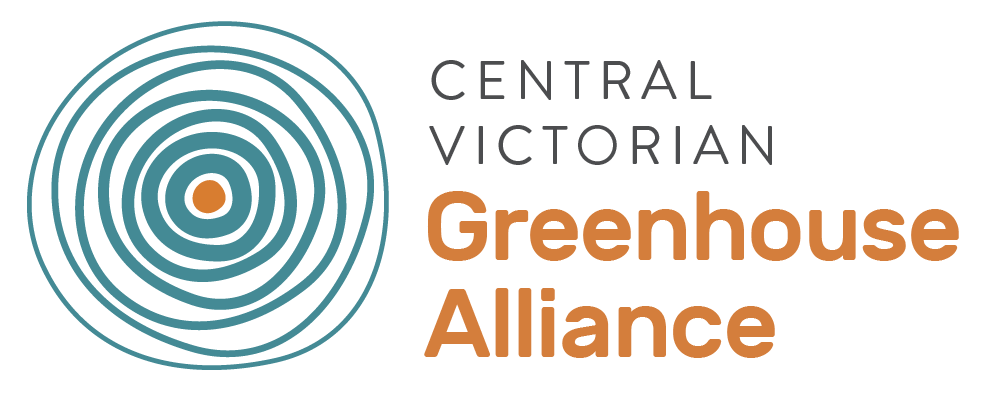 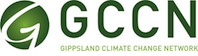 [Speaker Notes: Loan attached to property – peace of mind for Dianne that if she left the property the loan wouldn’t follow and peace of mind for the council that they could recover the full amount of the loan]
Removing Barriers
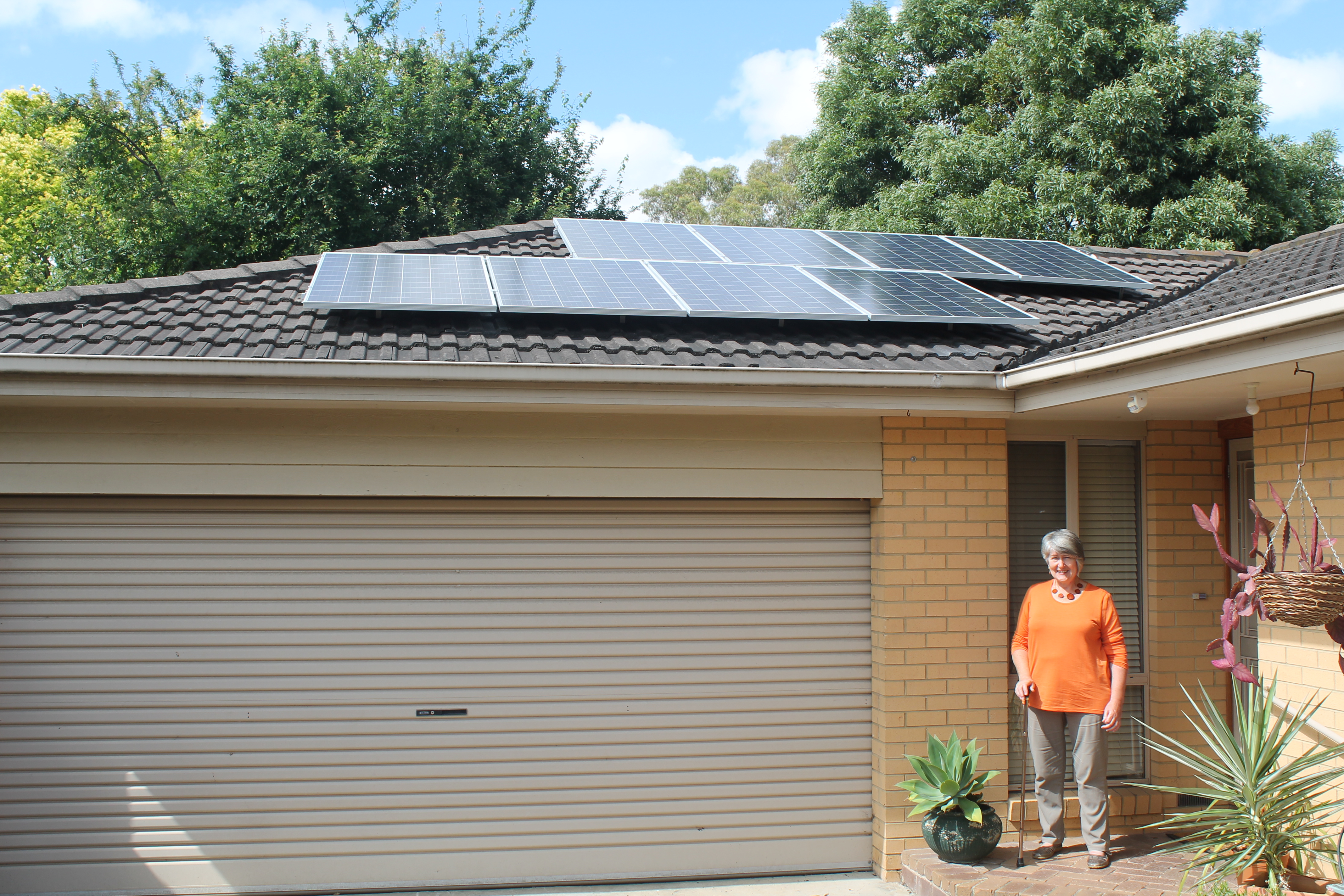 Information
“Understandable, easy to read, without any jargon”
“Handed to me on a platter”
Informed decision
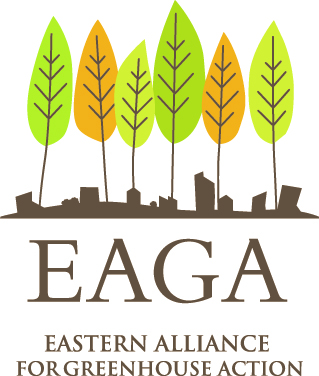 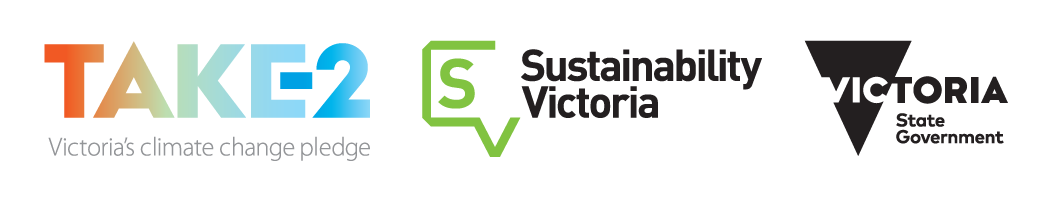 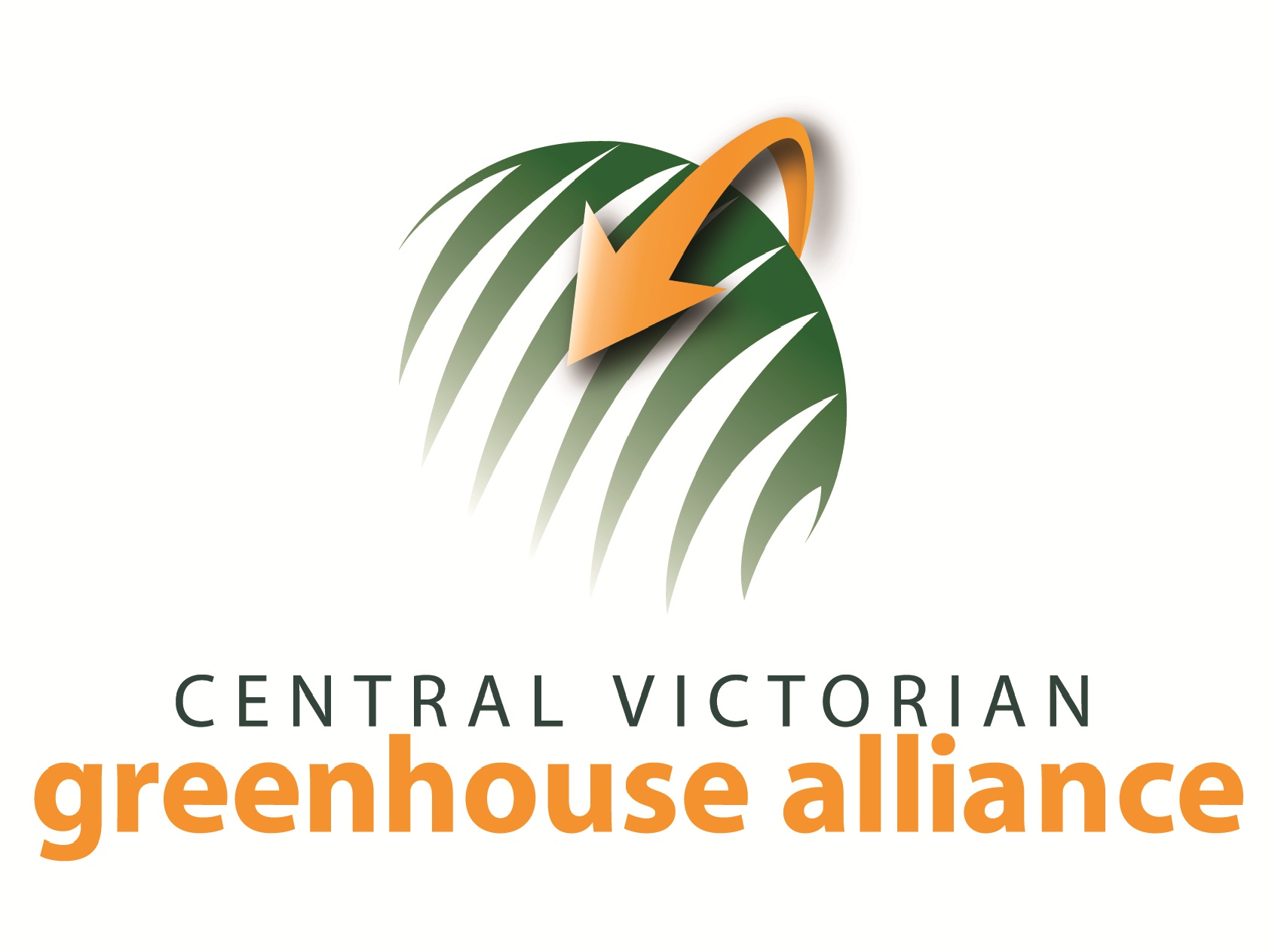 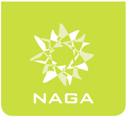 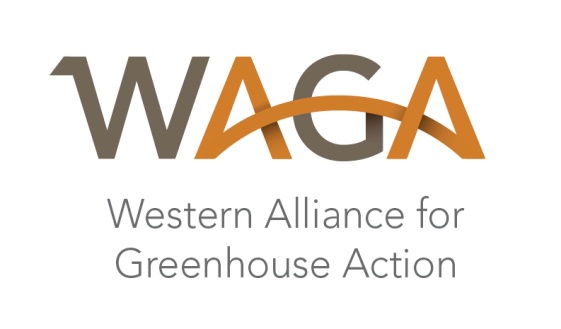 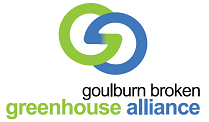 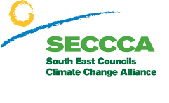 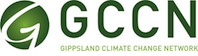 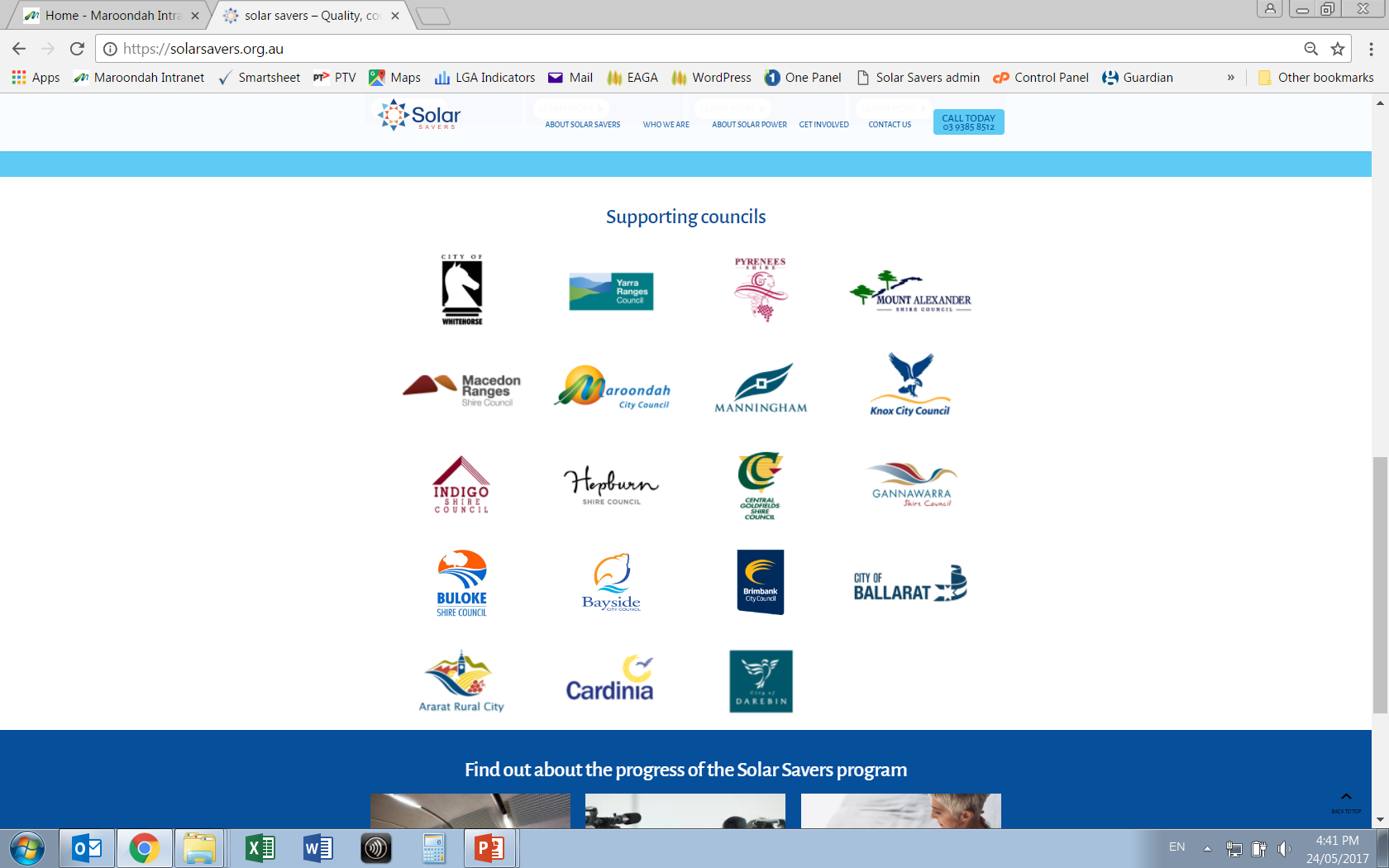 Removing Barriers
Trust
“Council research on which solar system to get”
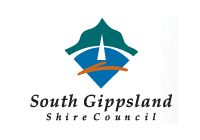 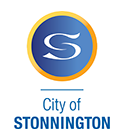 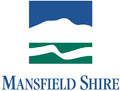 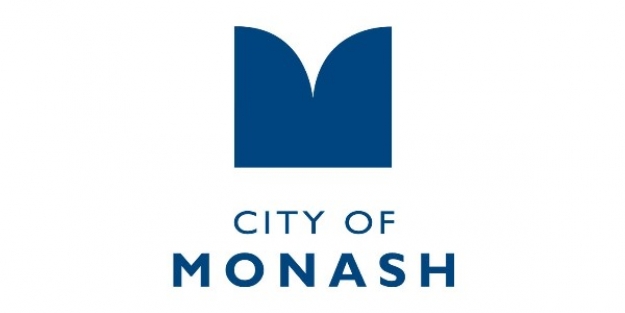 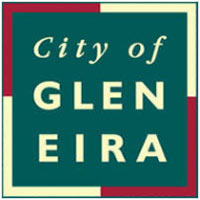 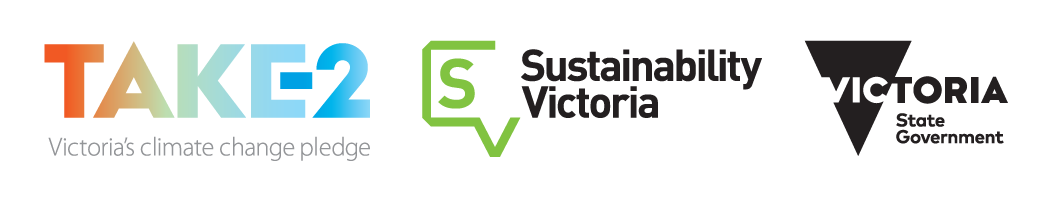 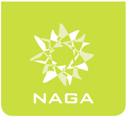 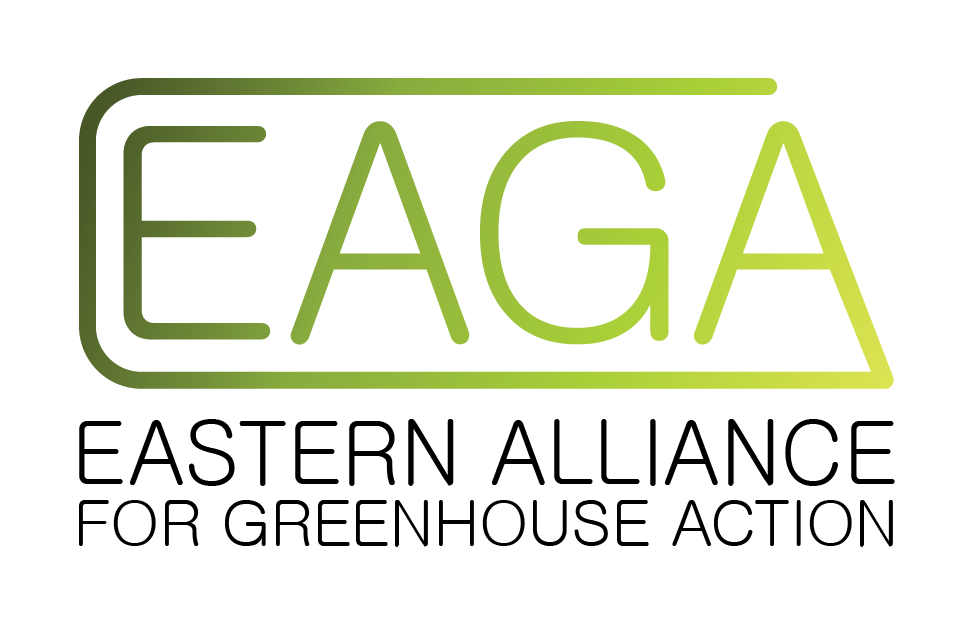 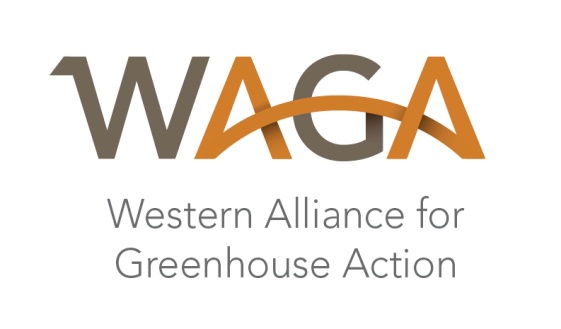 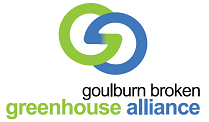 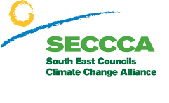 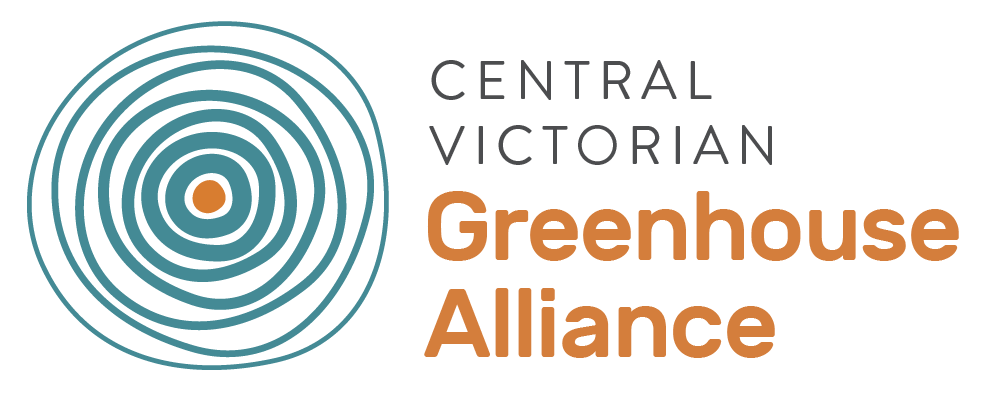 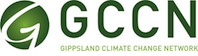 Removing Barriers
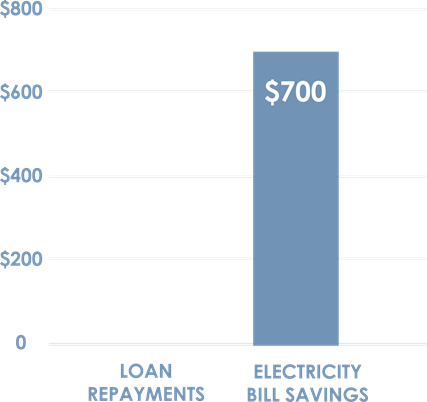 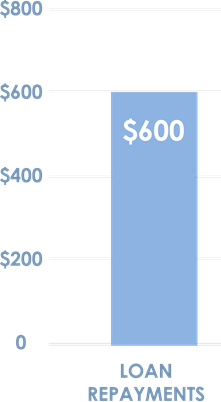 Trust
Honest assessment of Solar ($100/year net benefit)
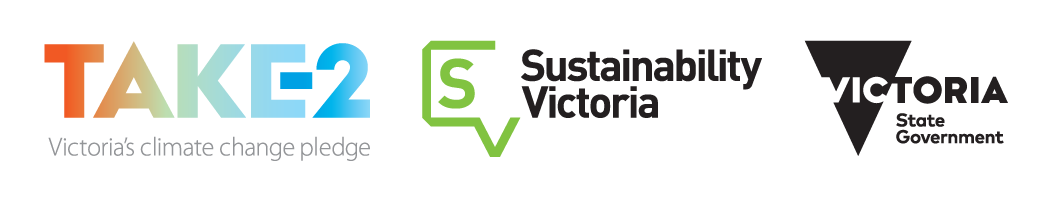 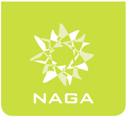 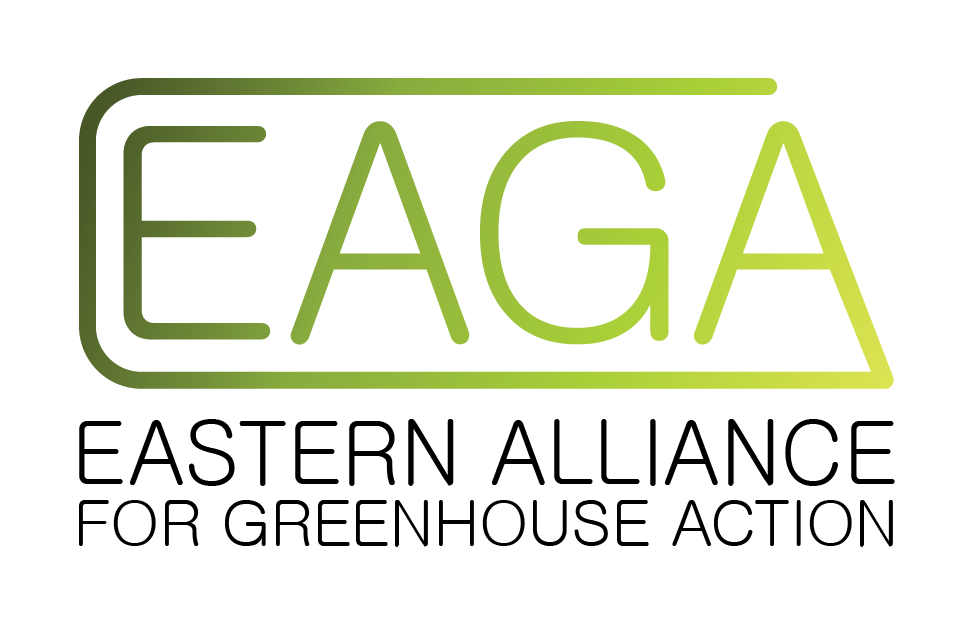 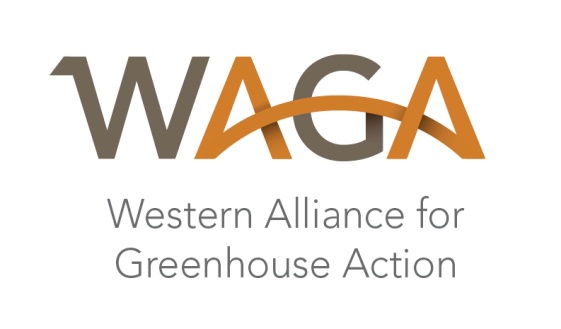 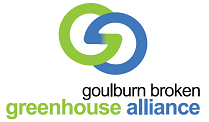 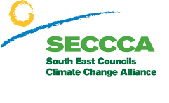 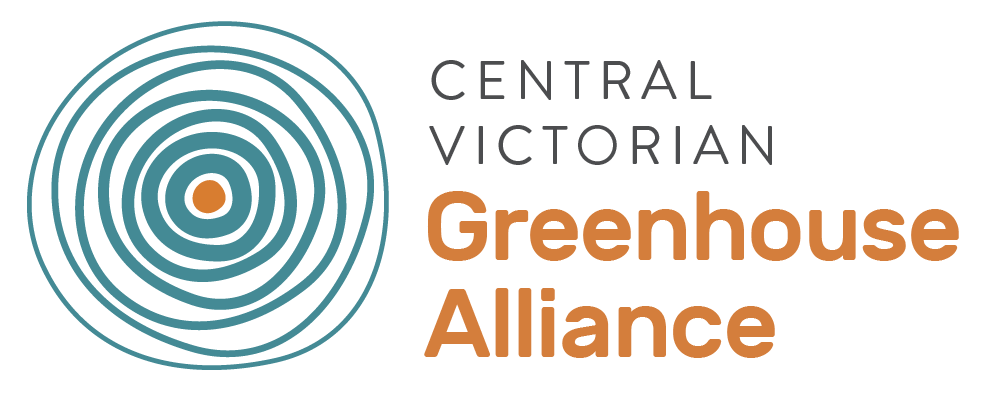 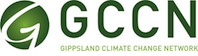 Removing Barriers
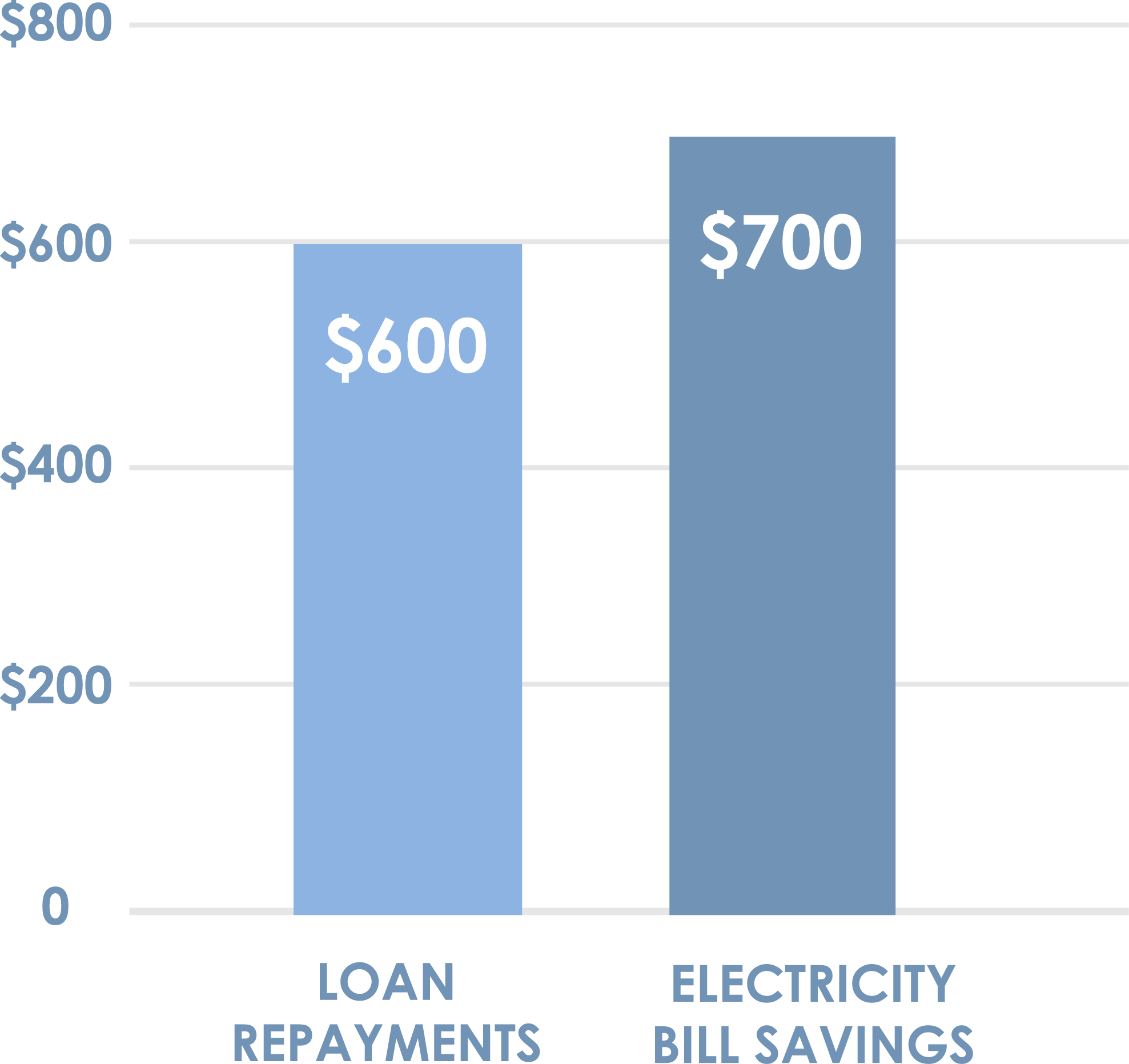 $100
Trust
Honest assessment of Solar
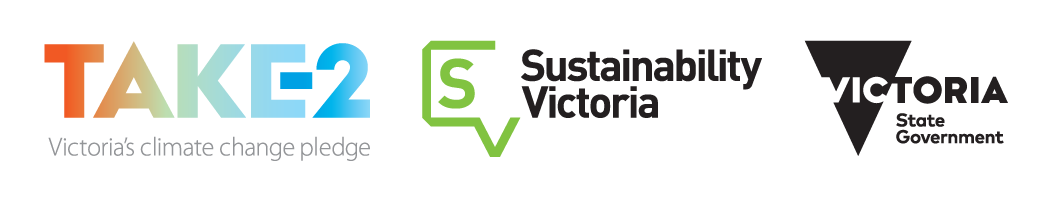 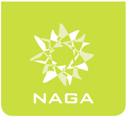 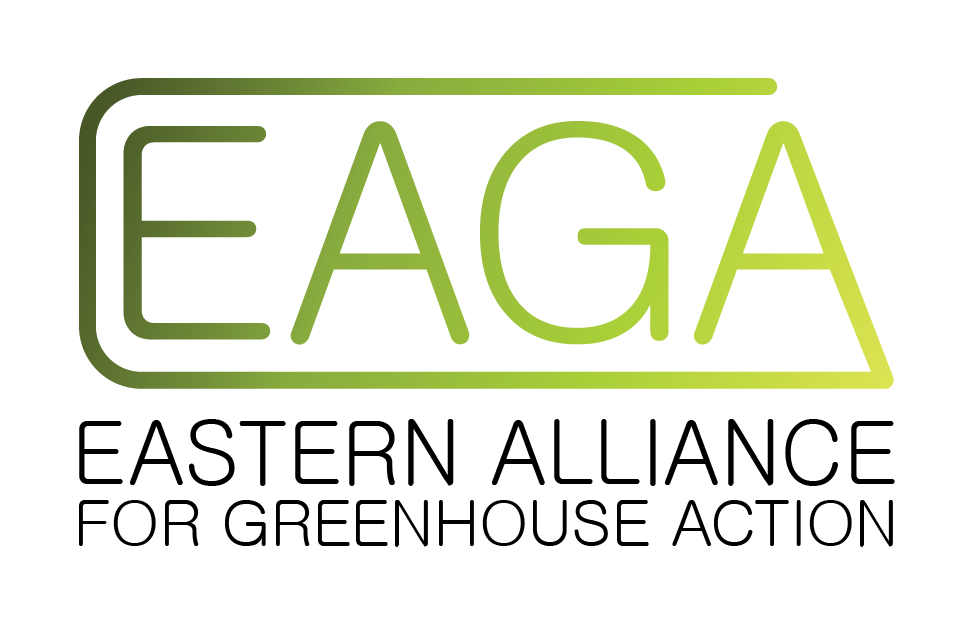 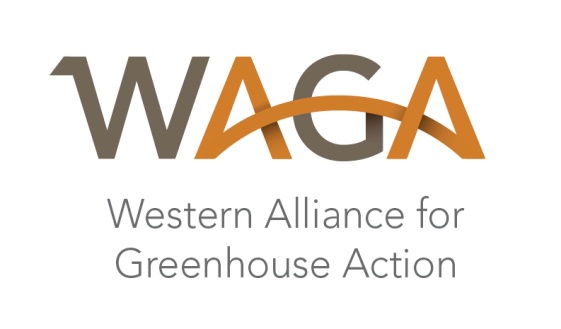 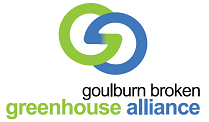 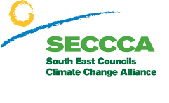 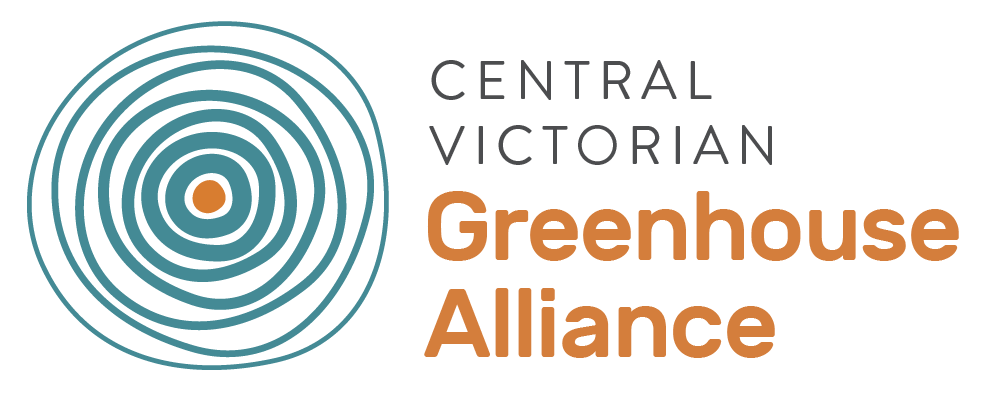 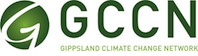 Removing Barriers
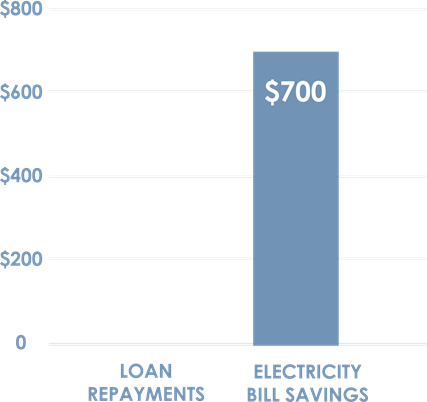 Trust
Honest assessment of Solar
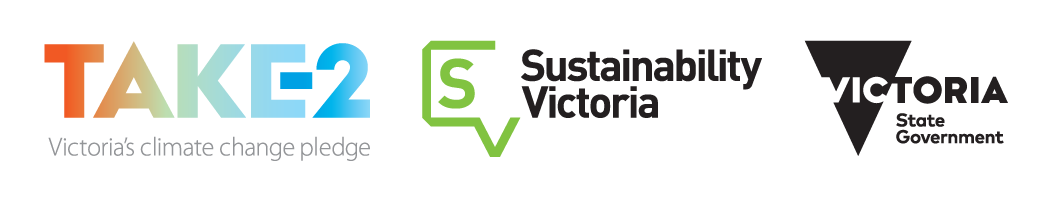 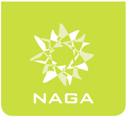 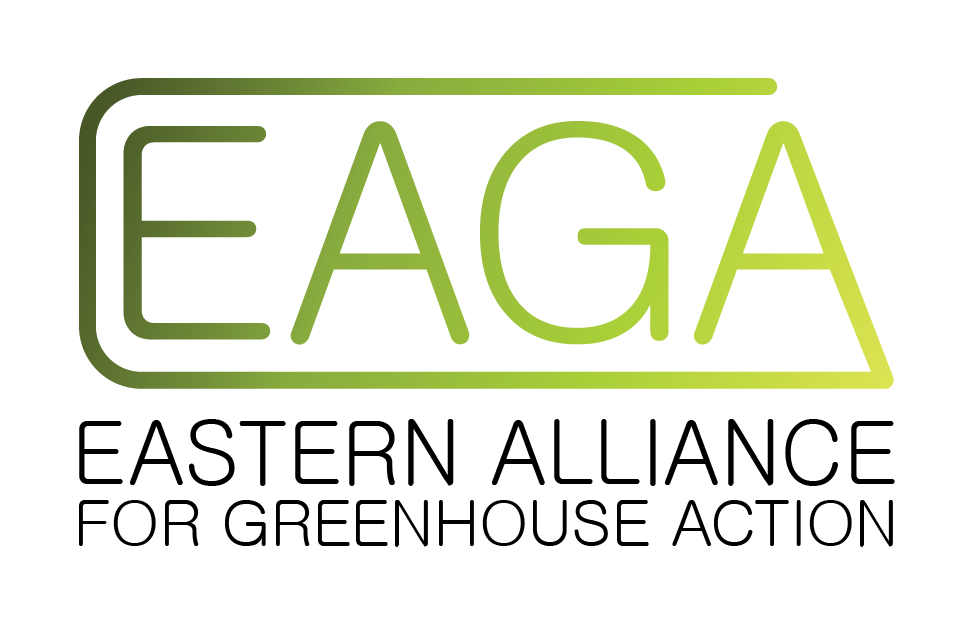 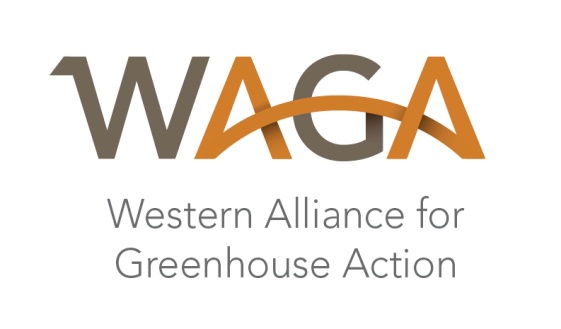 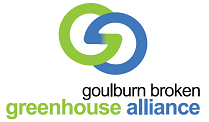 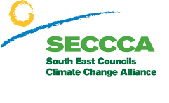 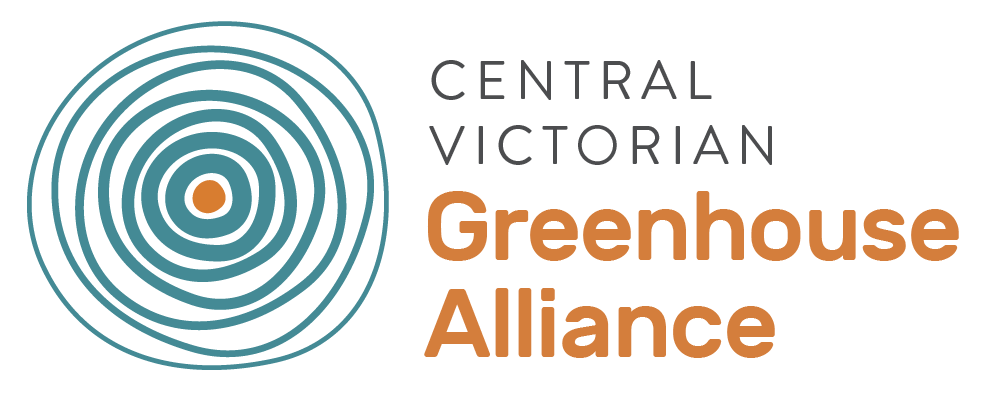 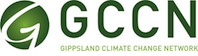 Removing Barriers
Trust and information significant barriers
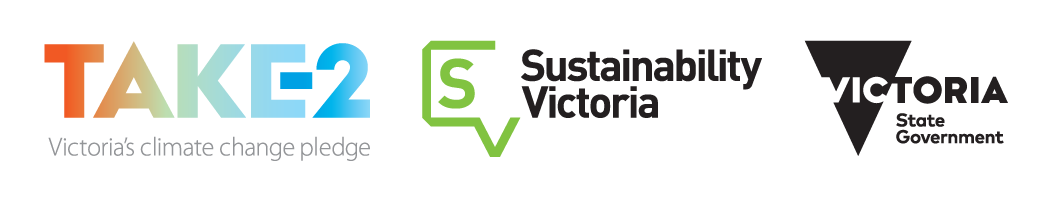 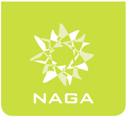 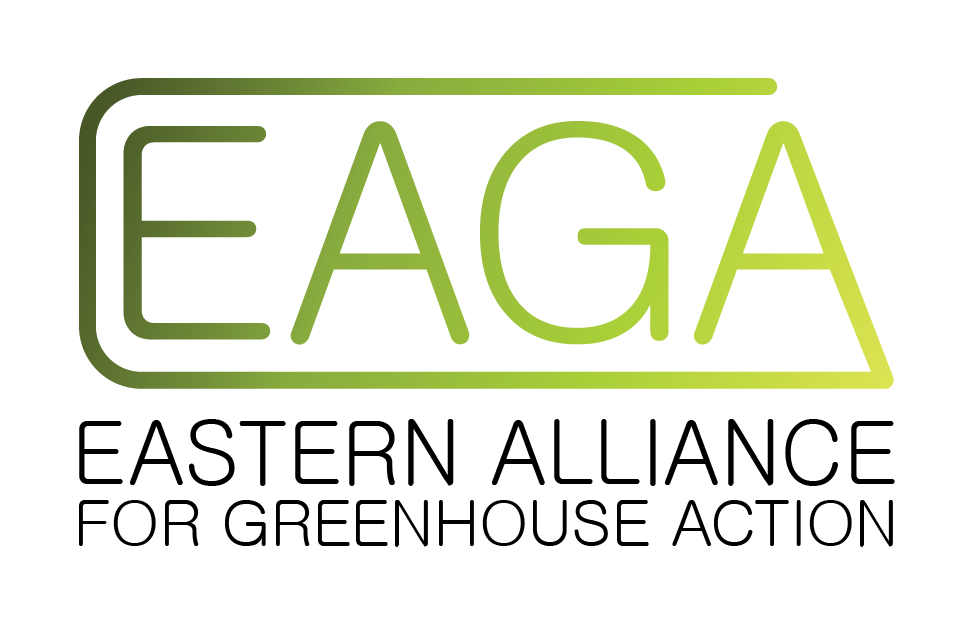 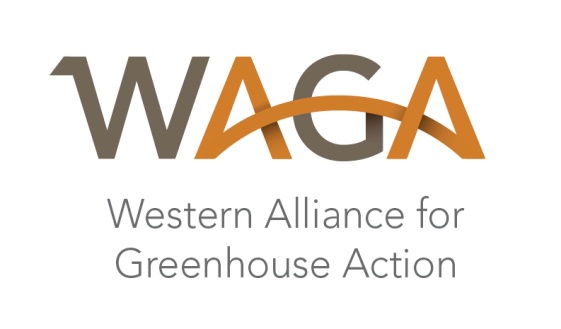 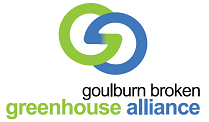 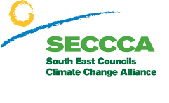 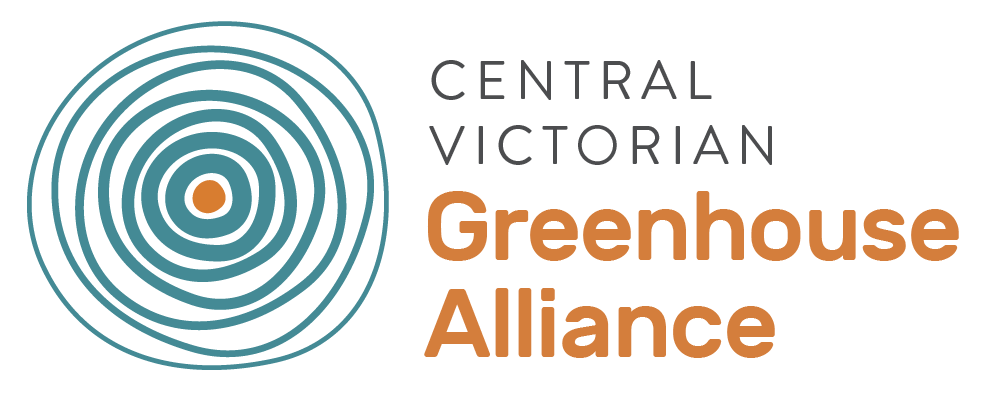 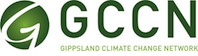 Dianne today
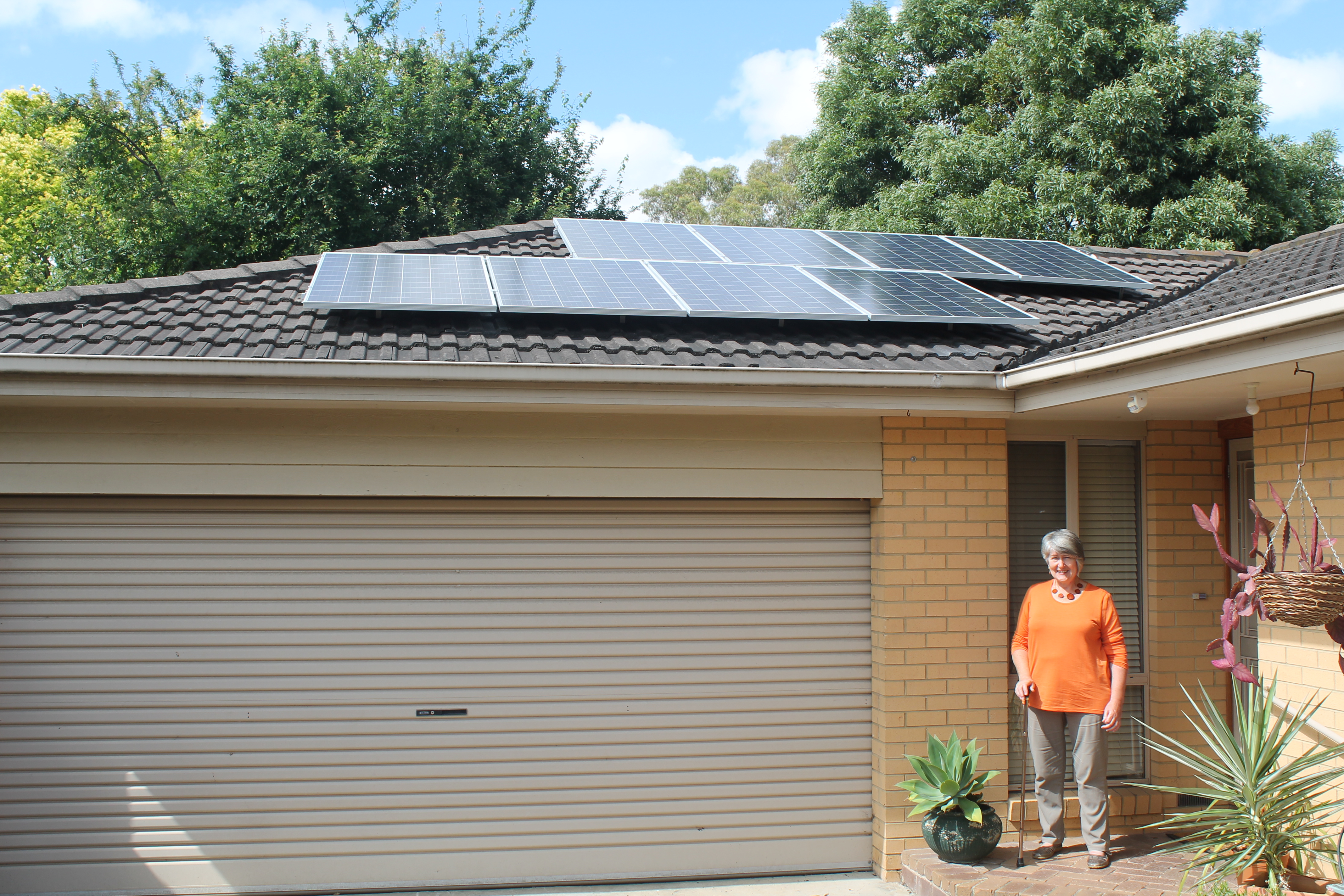 47% decrease in electricity use from Feb. – April 2018
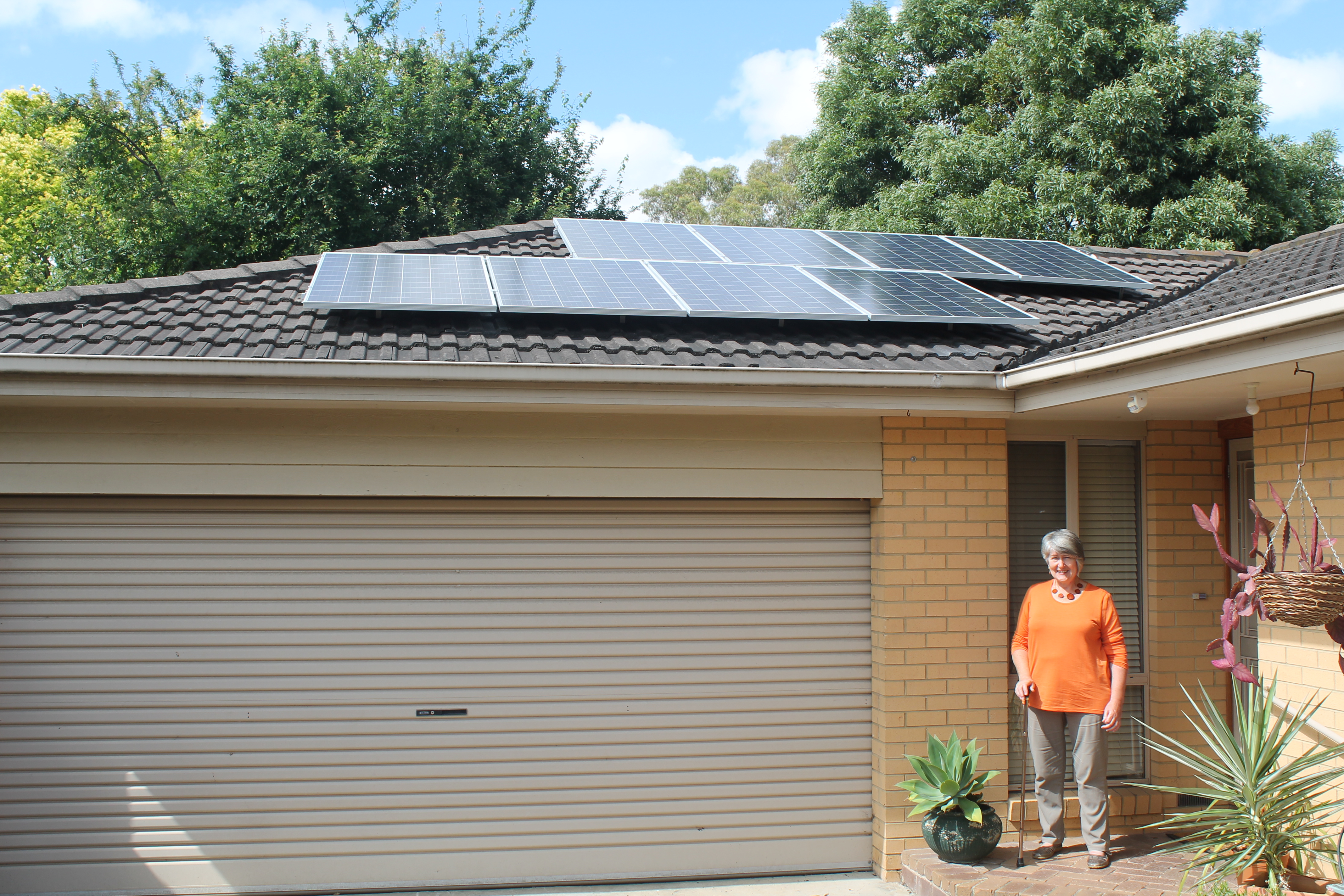 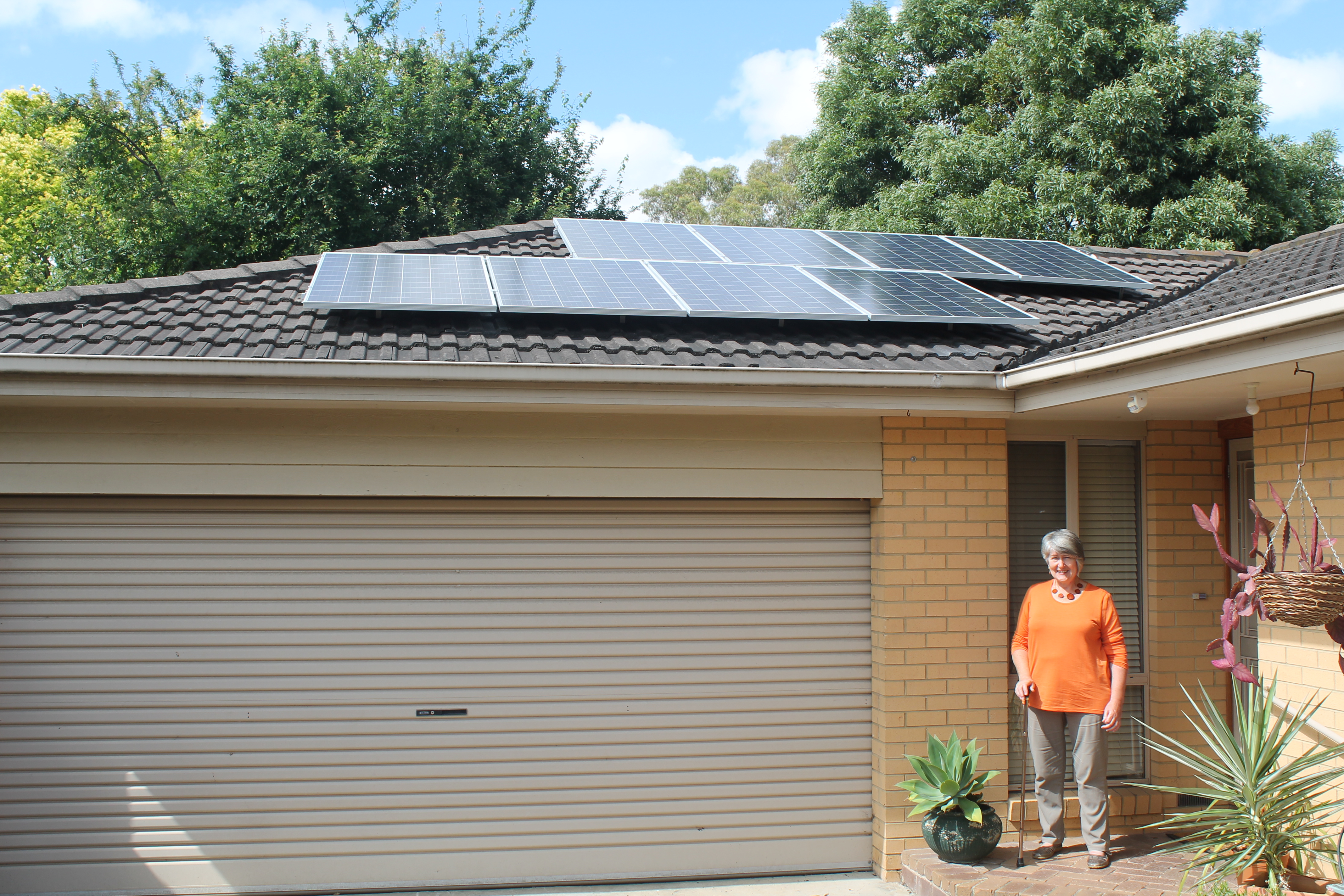 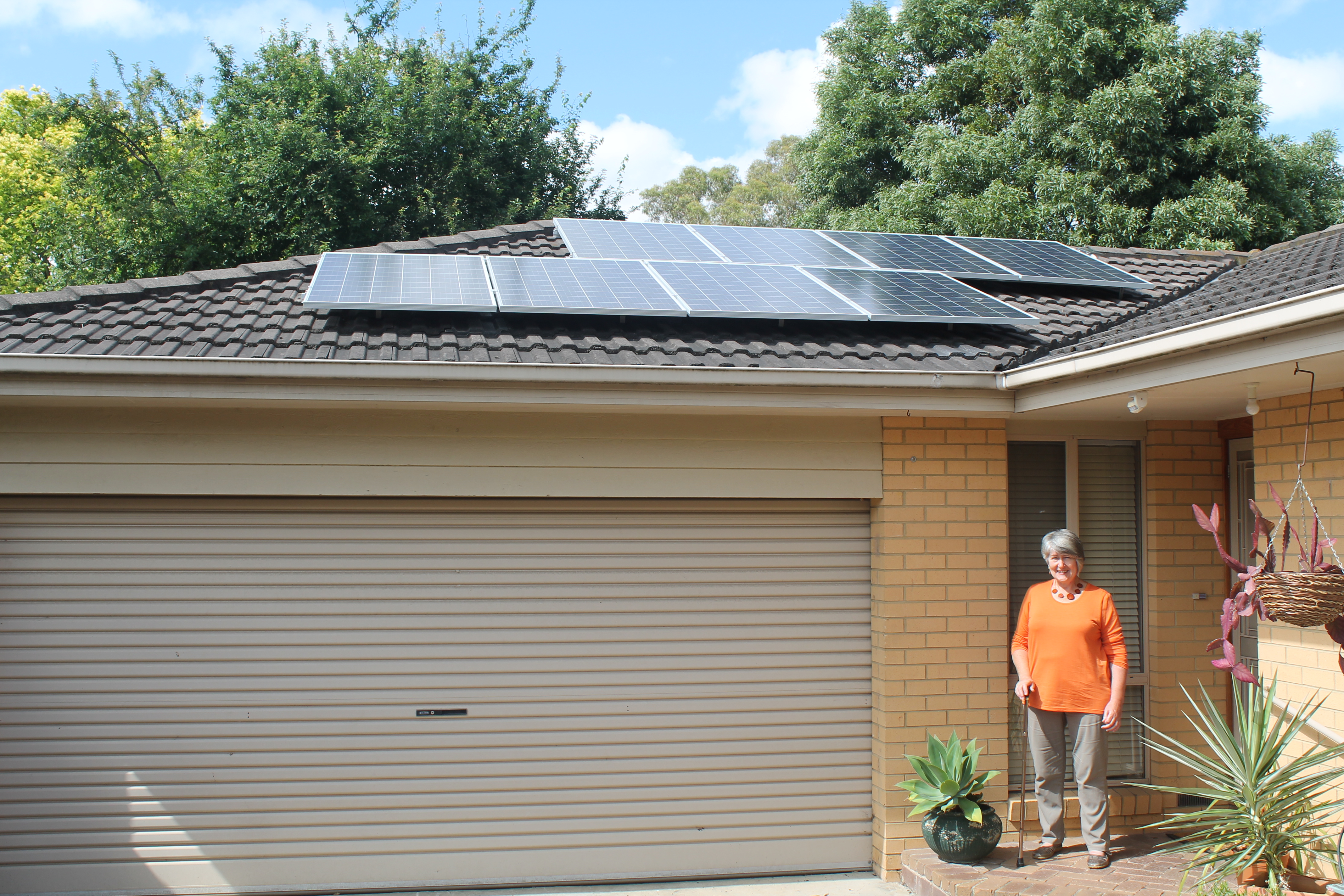 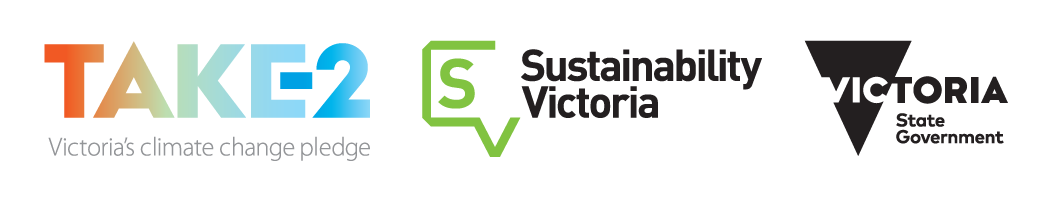 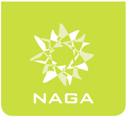 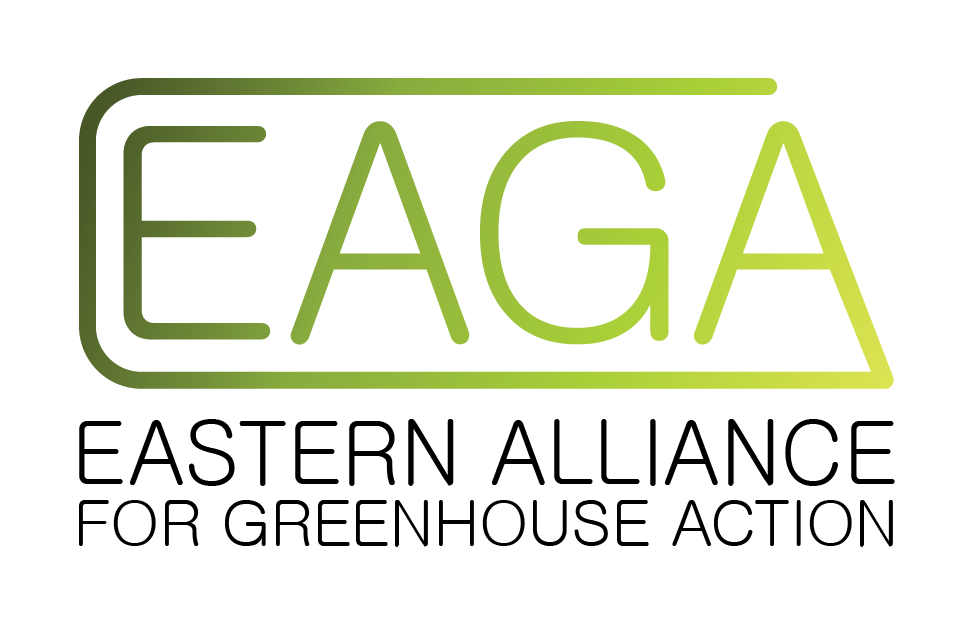 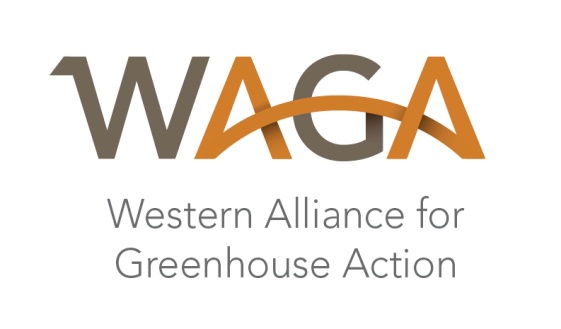 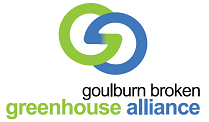 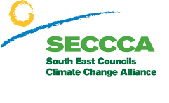 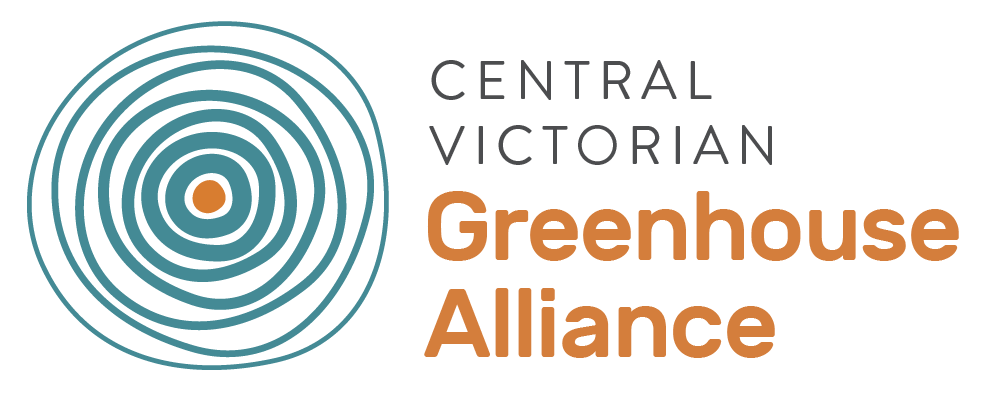 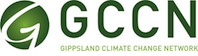 Dianne’s advice…
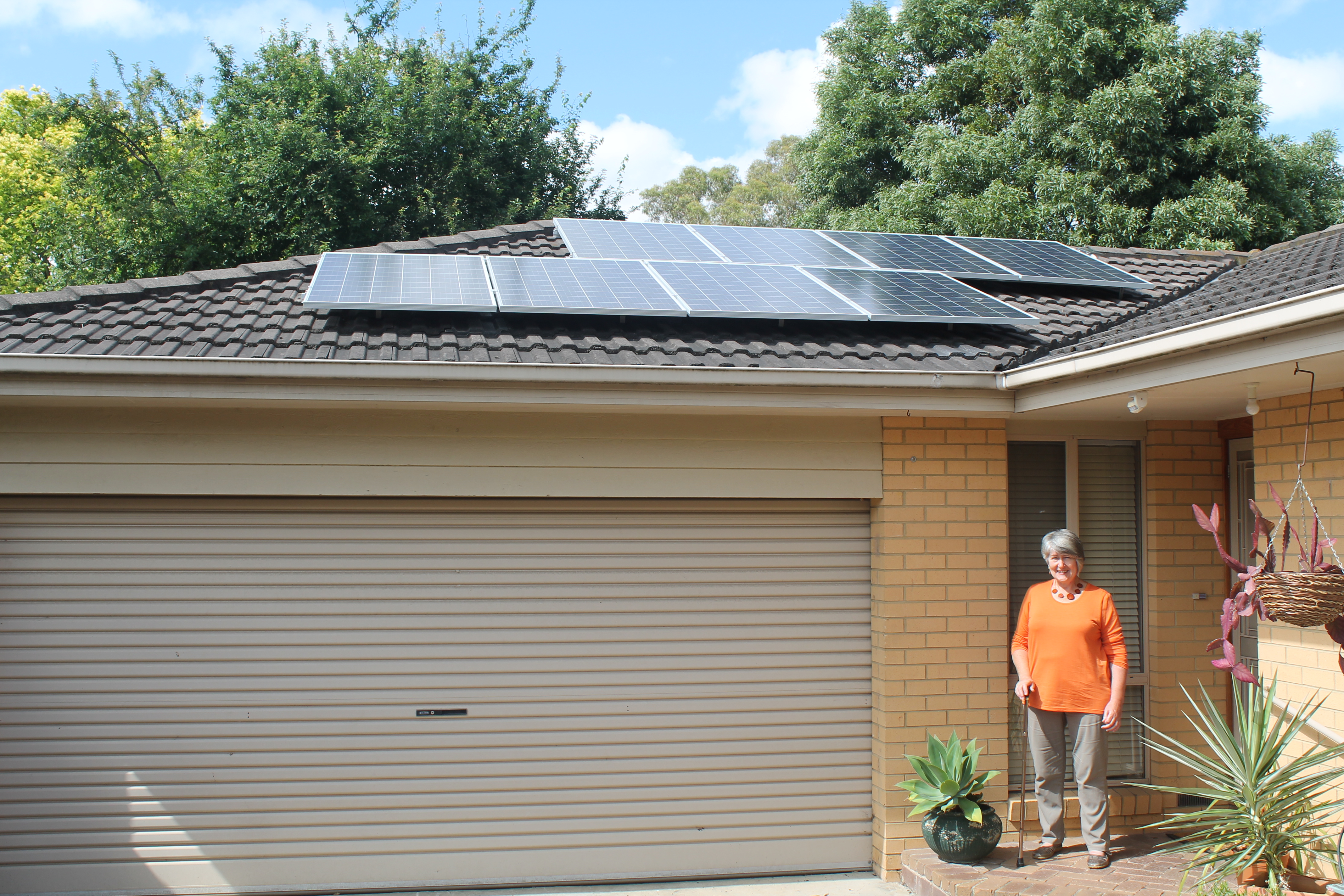 “Do it”
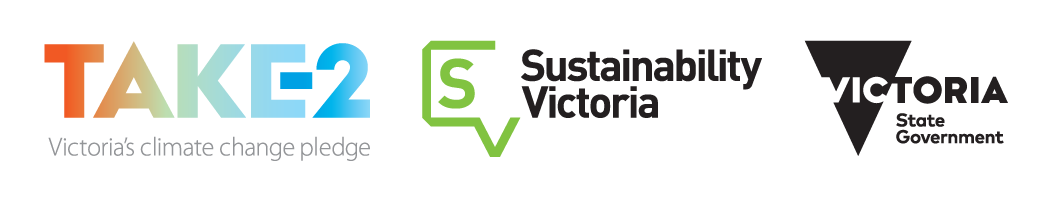 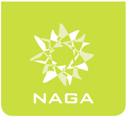 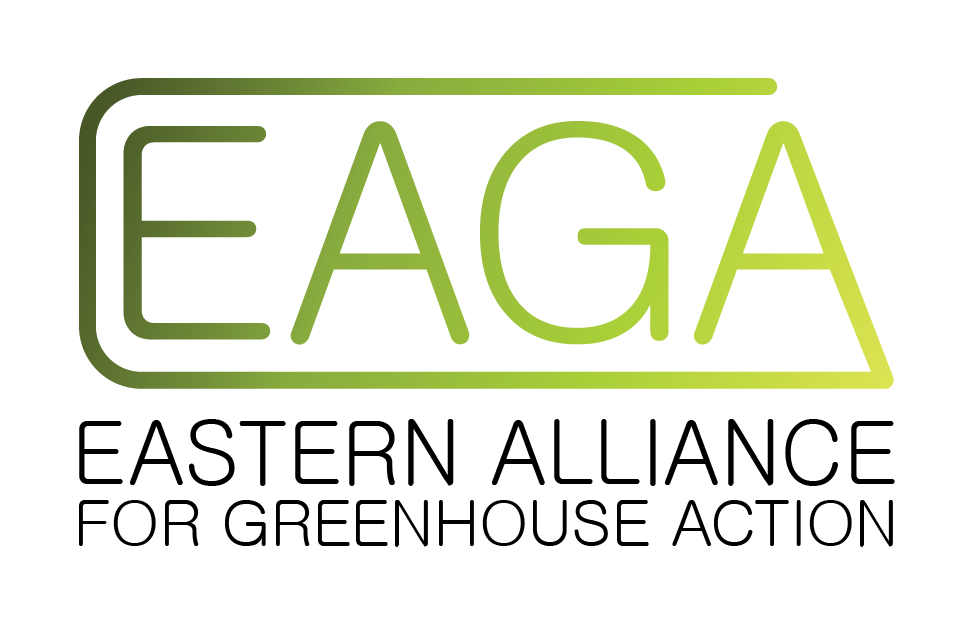 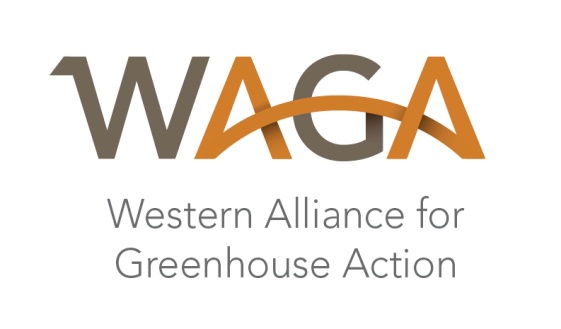 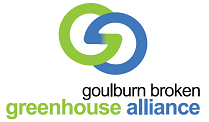 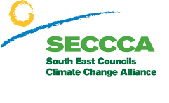 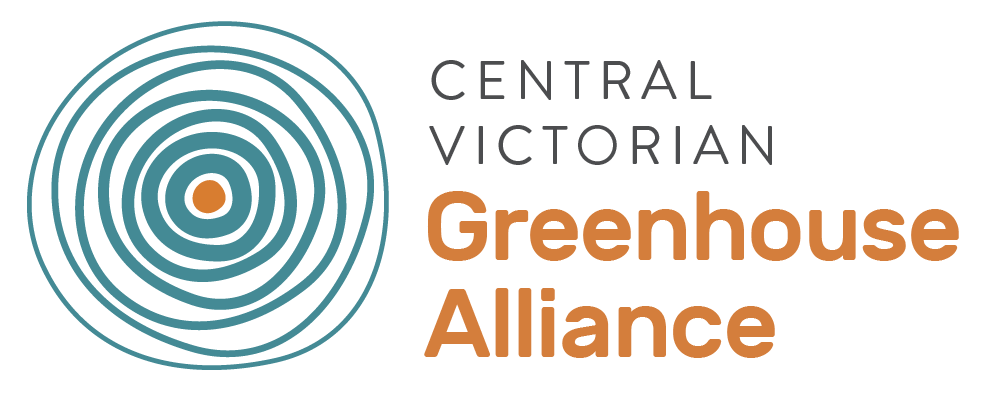 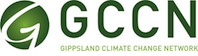 [Speaker Notes: Yet again LOCAL GOVERNMENT gets its act together whilst the other levels of Government simply dither and do nothing]
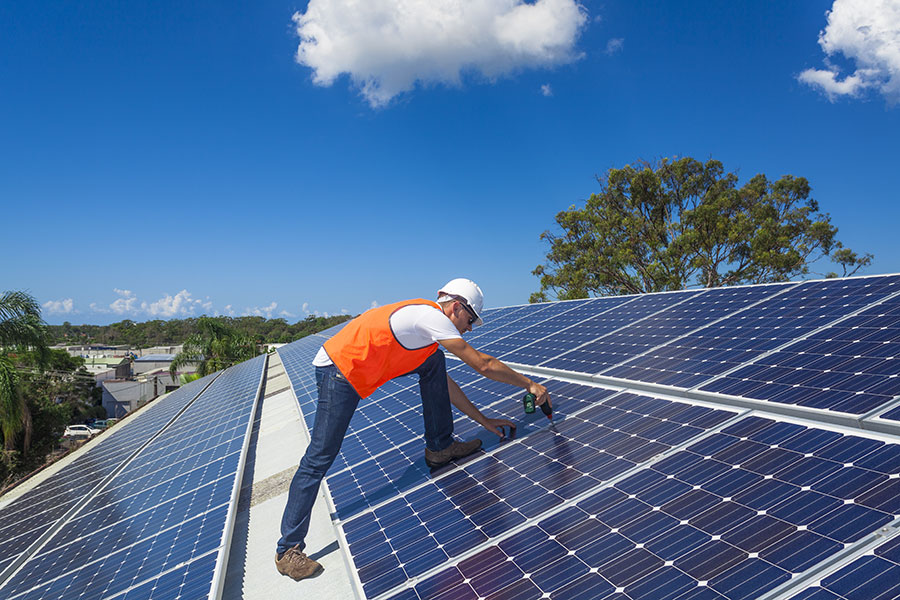 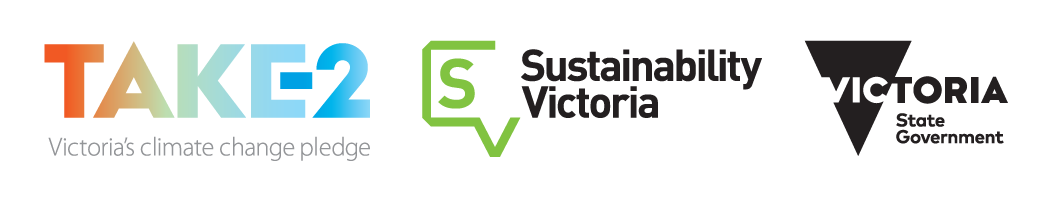 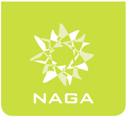 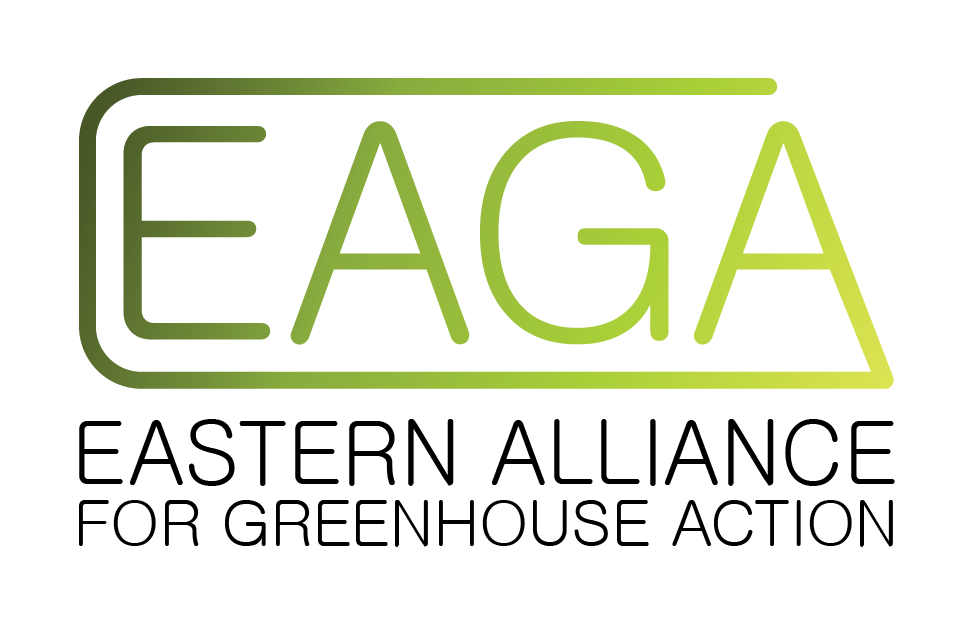 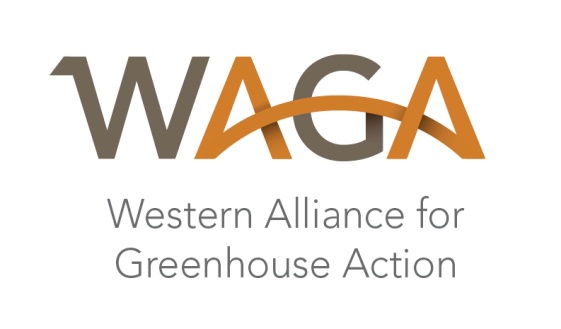 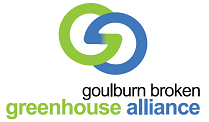 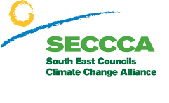 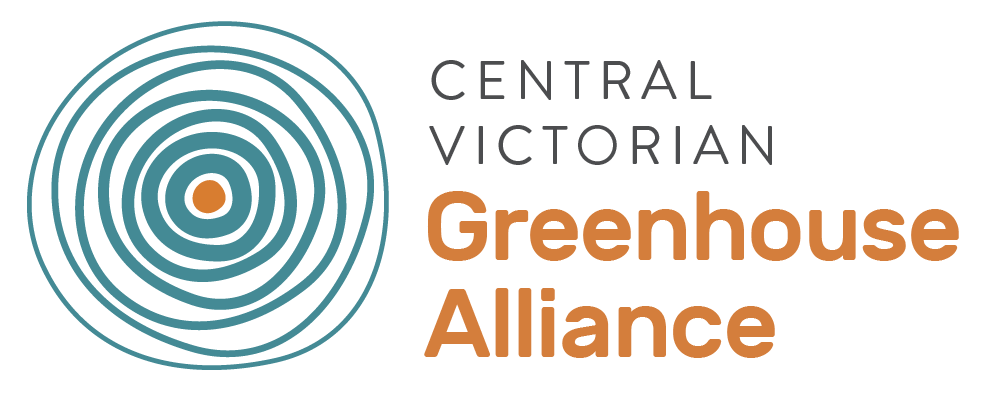 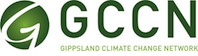